Common Birds of the Chihuahuan Desert
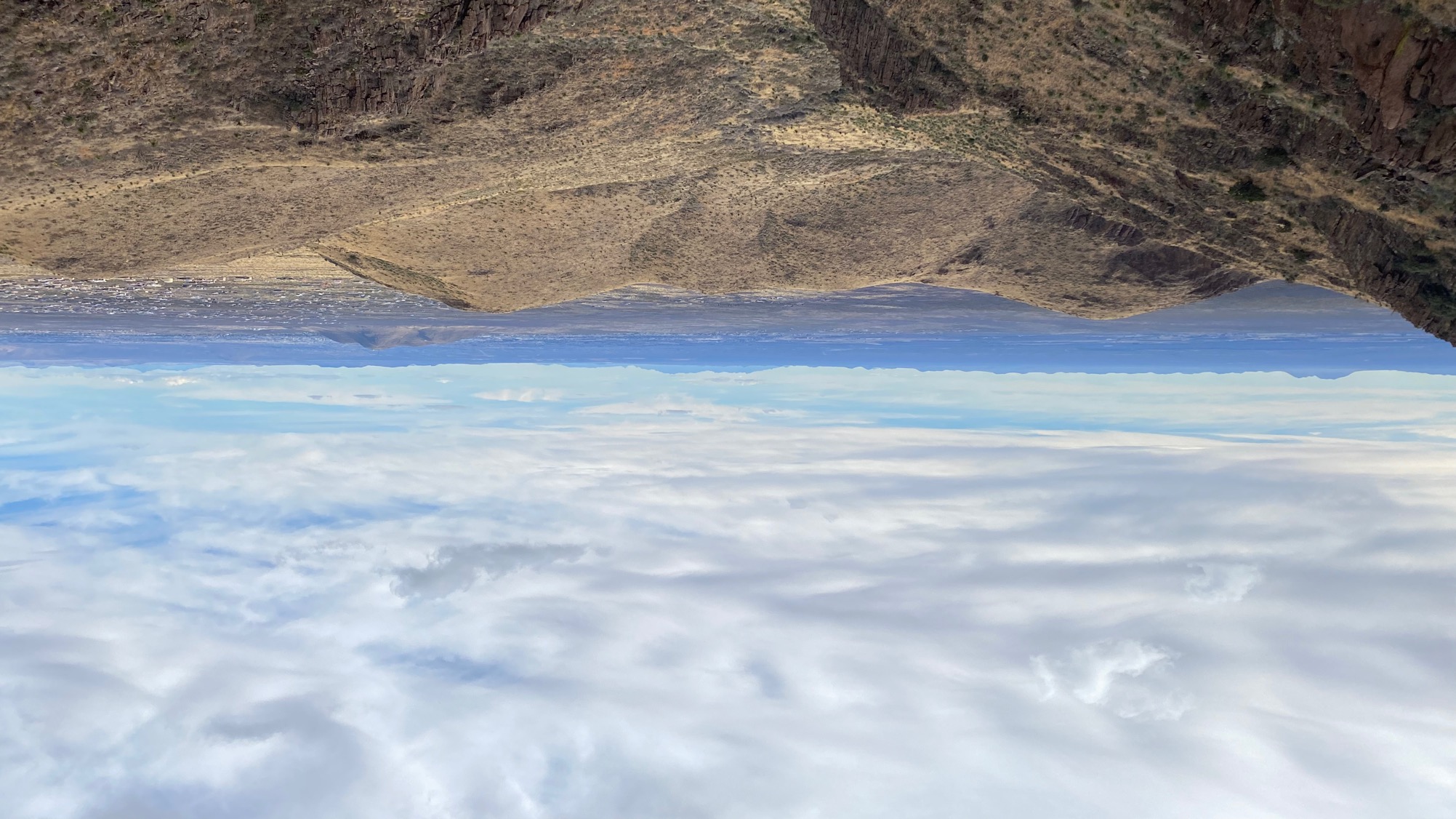 Dylan Osterhaus, PhD Student, dylano@nmsu.edu
Kelley Boland, MS Student, kcboland@nmsu.edu
New Mexico State University
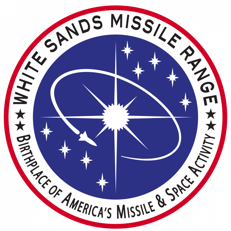 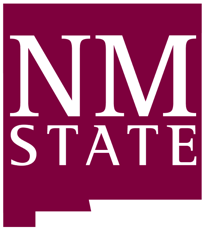 White-crowned Sparrow
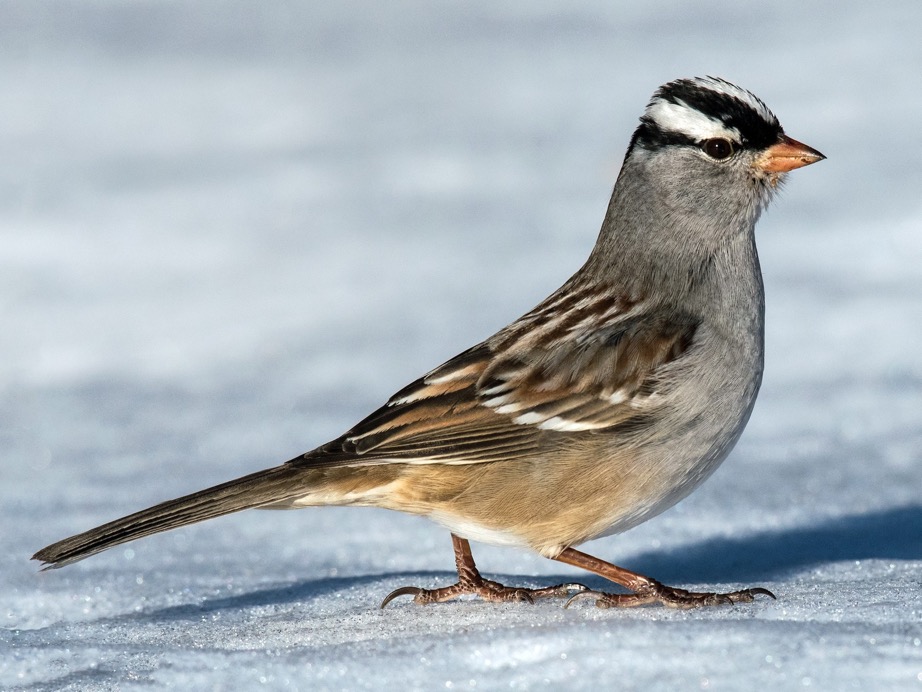 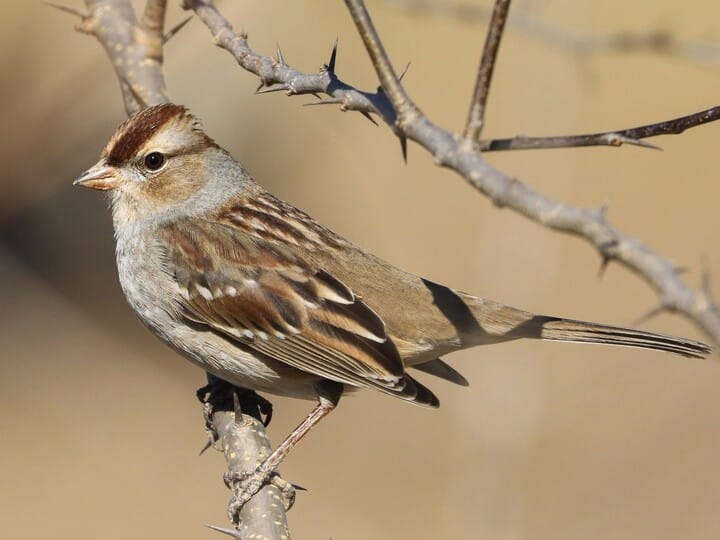 Immature
Adult
Black-throated Sparrow
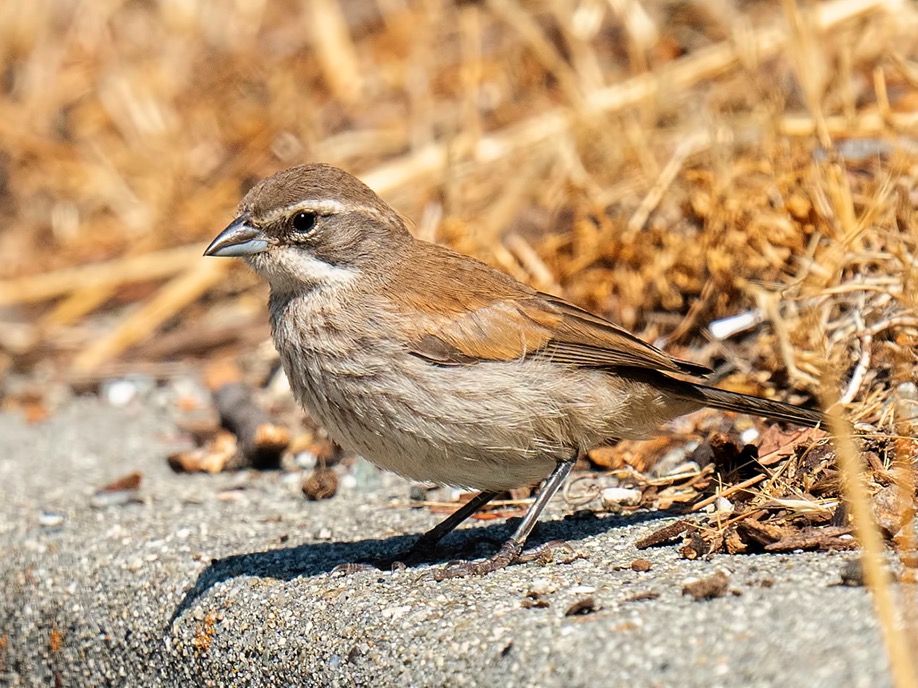 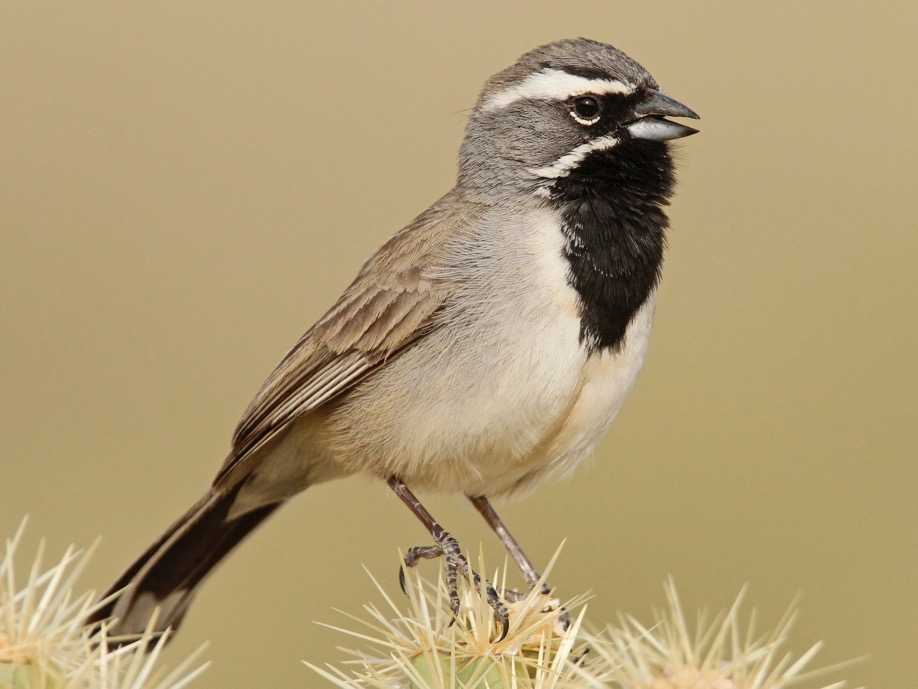 Adult
Juvenile
Brewer’s Sparrow
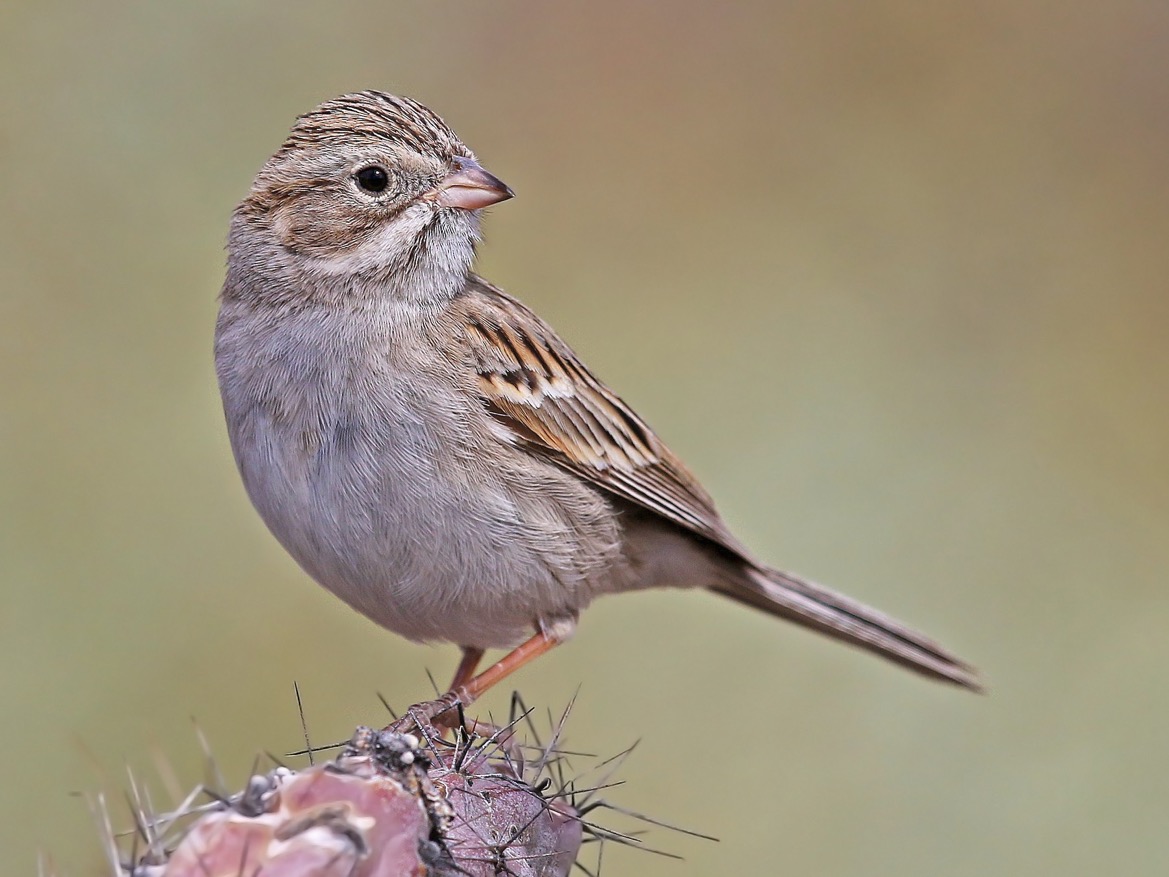 Chipping Sparrow
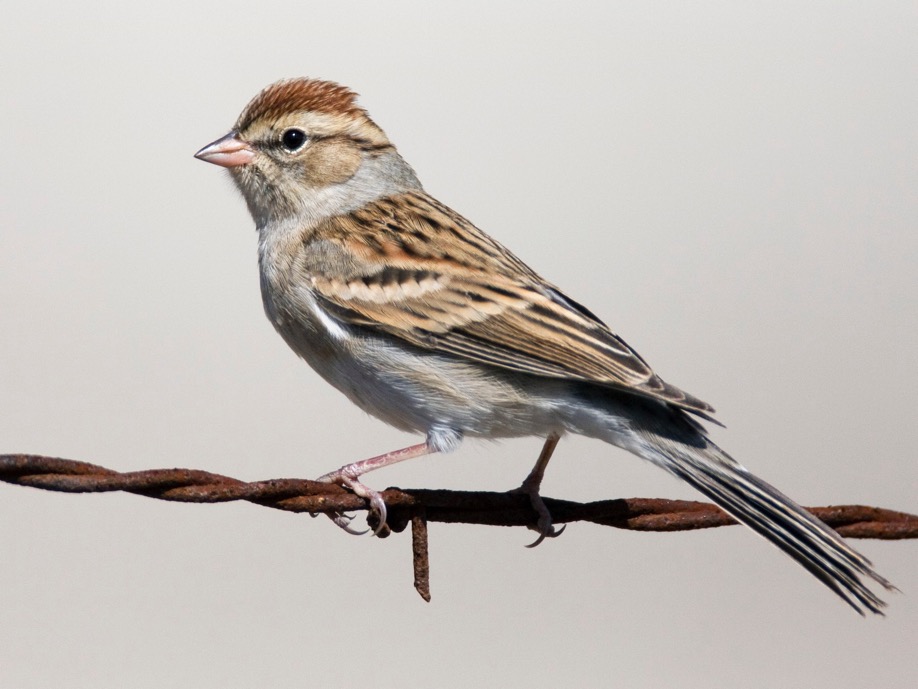 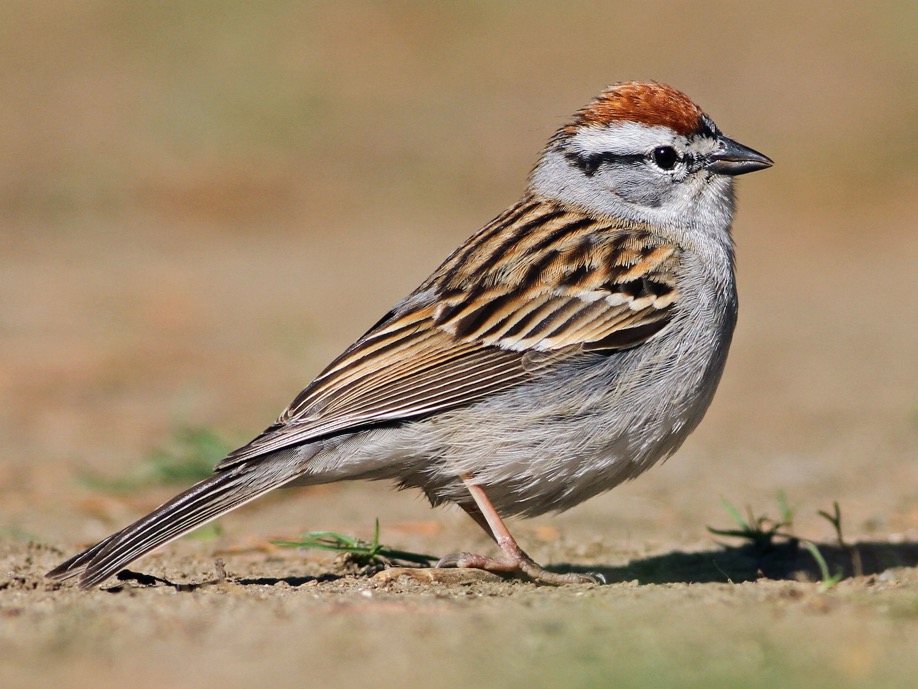 Breeding Adult
Nonbreeding Adult/Immature
Sagebrush Sparrow
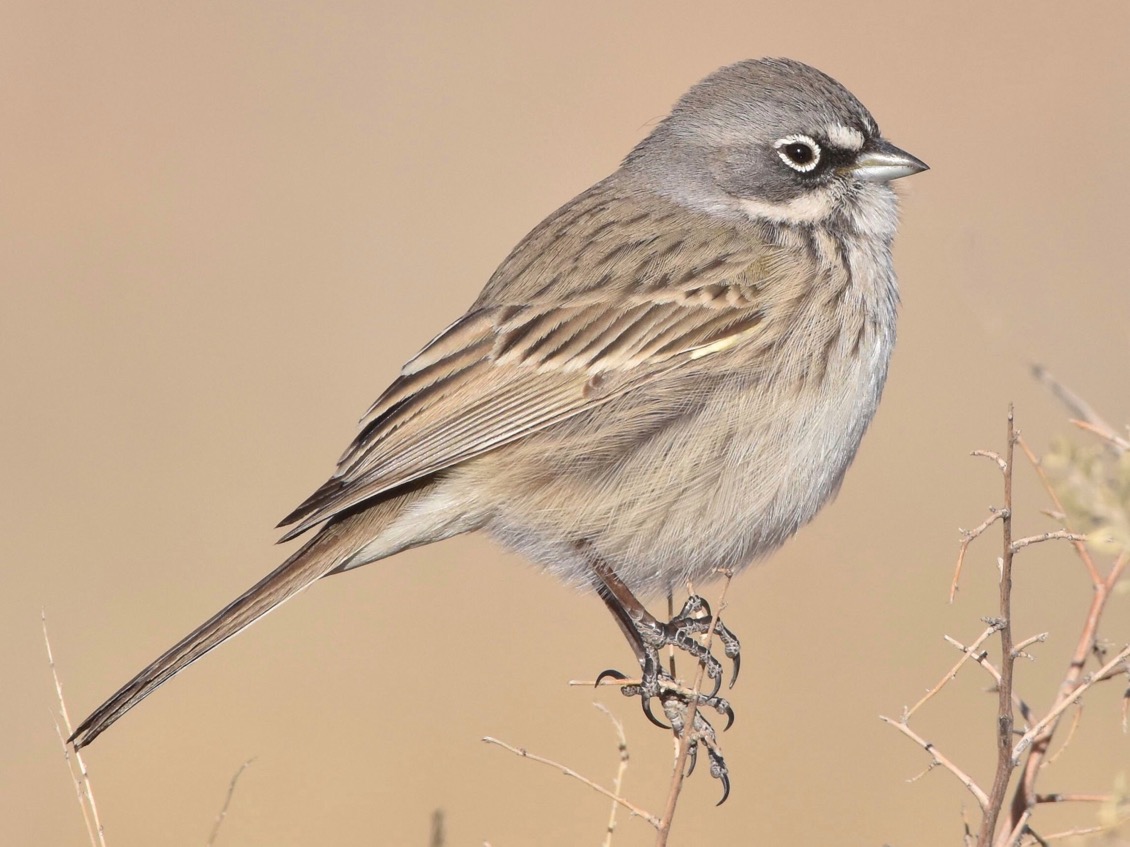 Spotted Towhee
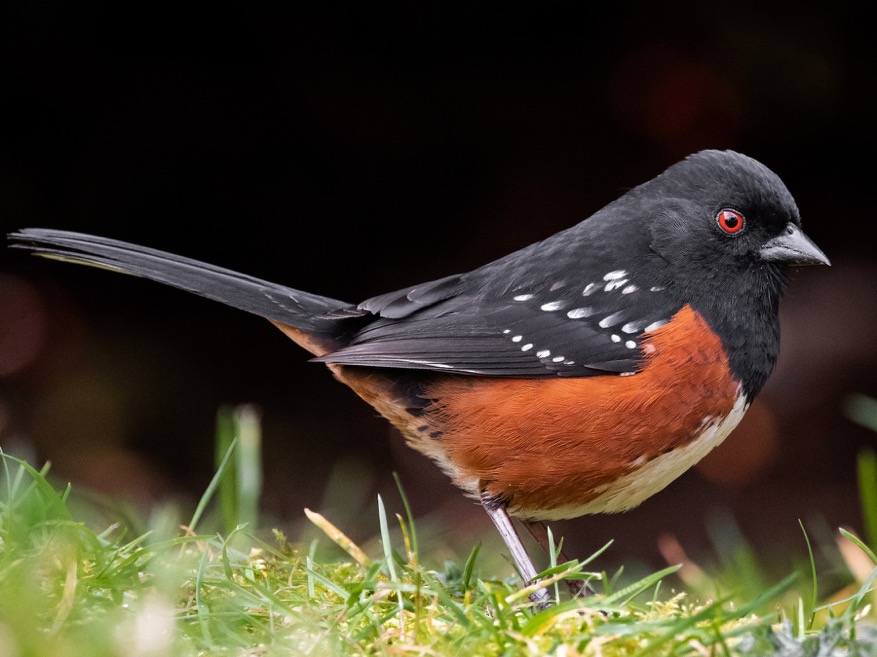 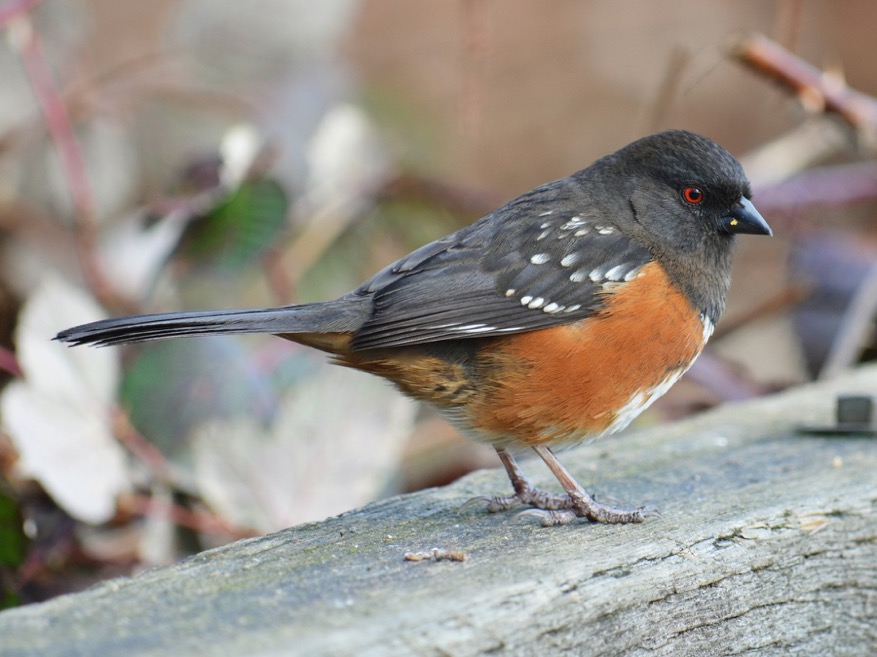 Adult Male
Female/Immature
American Robin
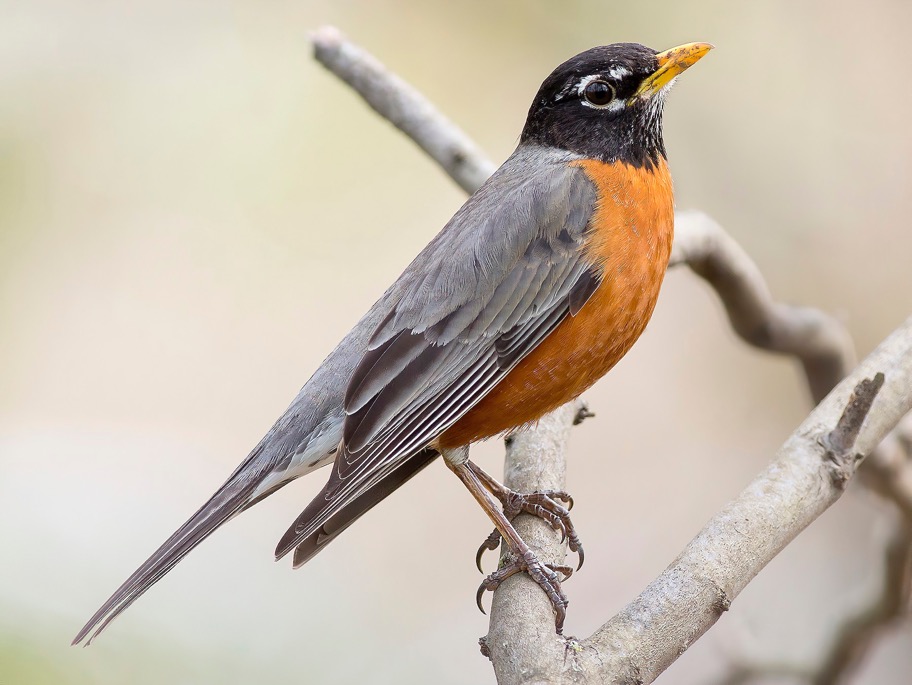 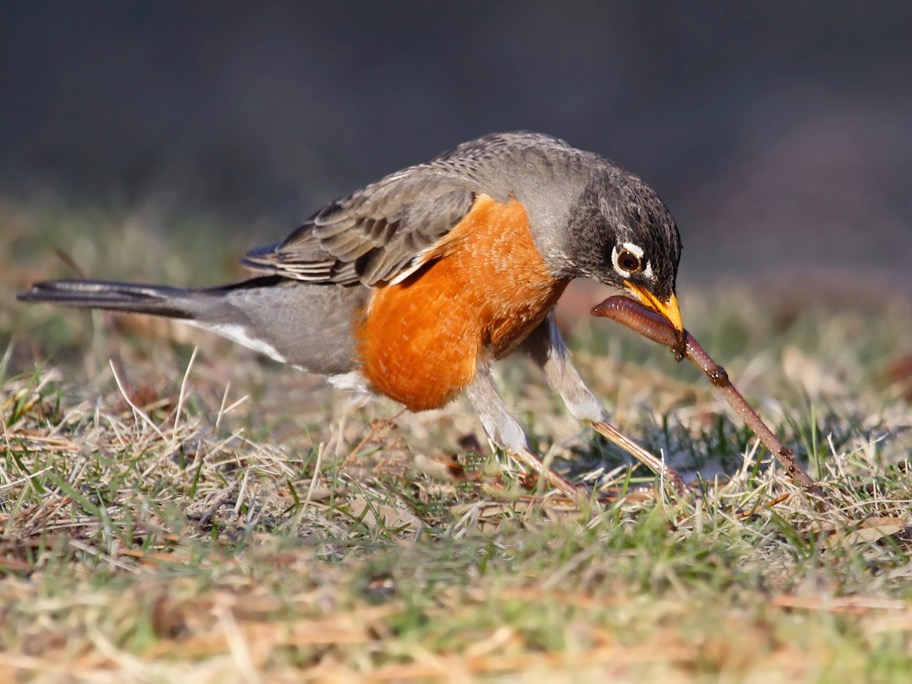 Green-tailed Towhee
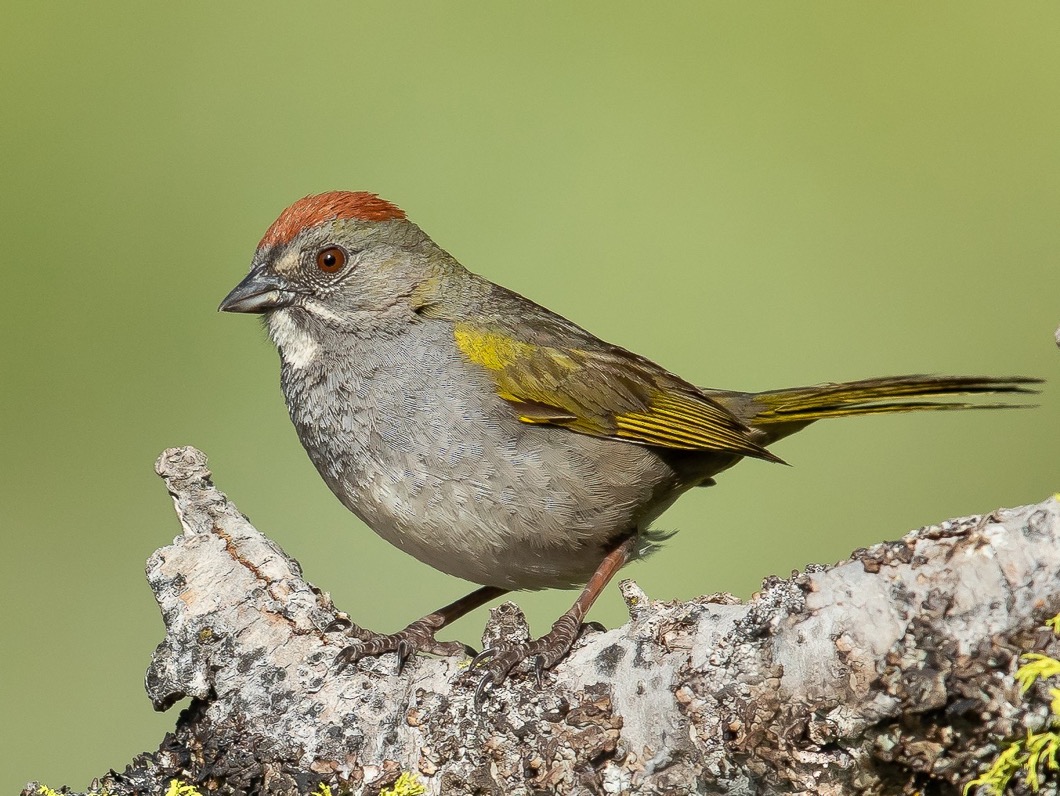 House Finch
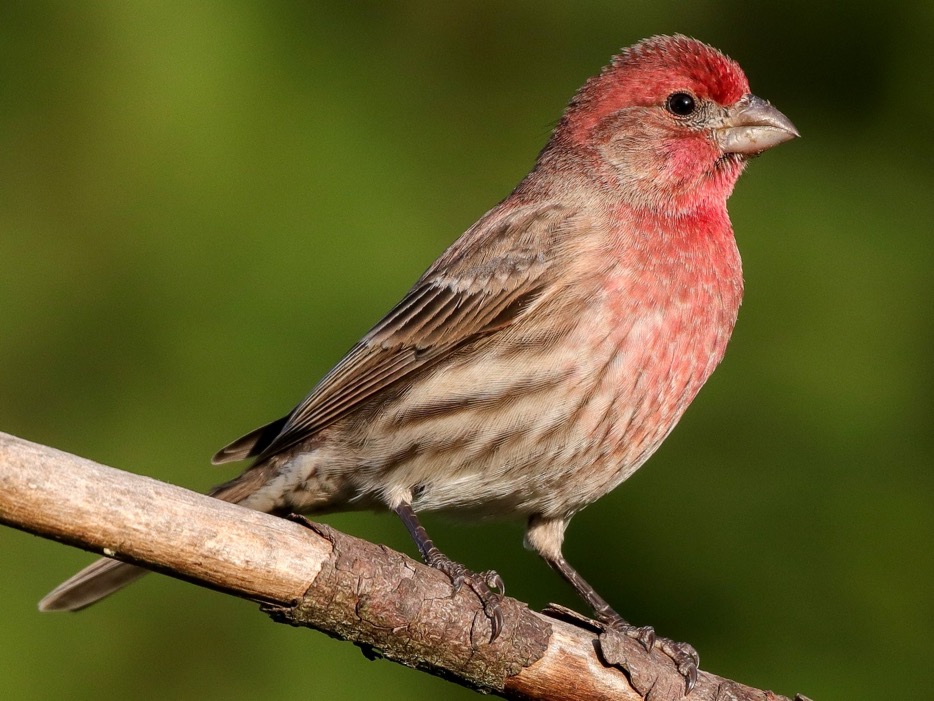 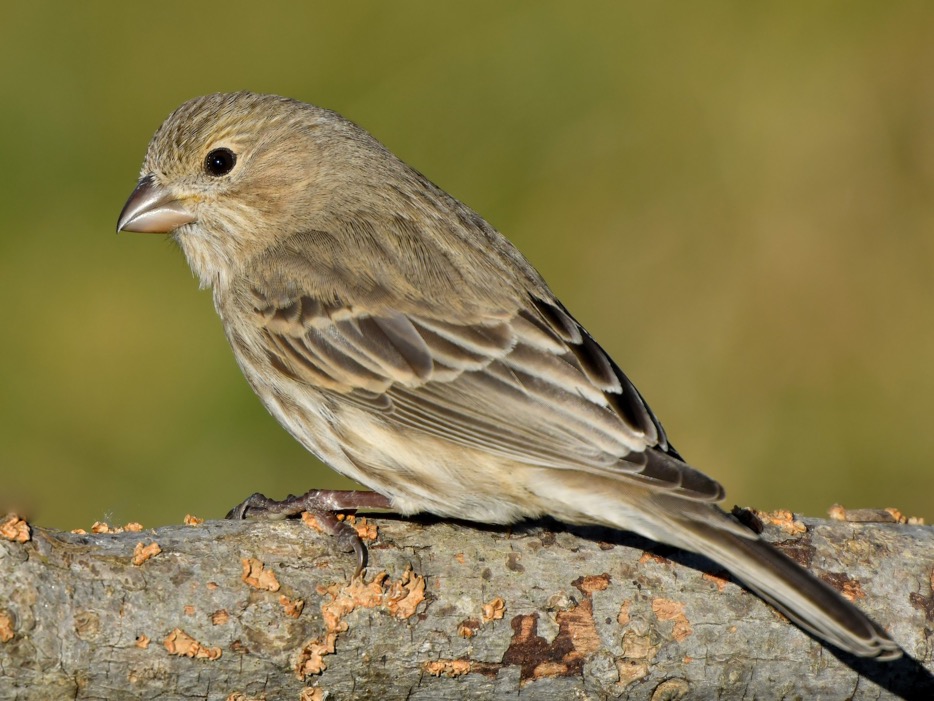 Male
Female/Immature
White-winged Dove
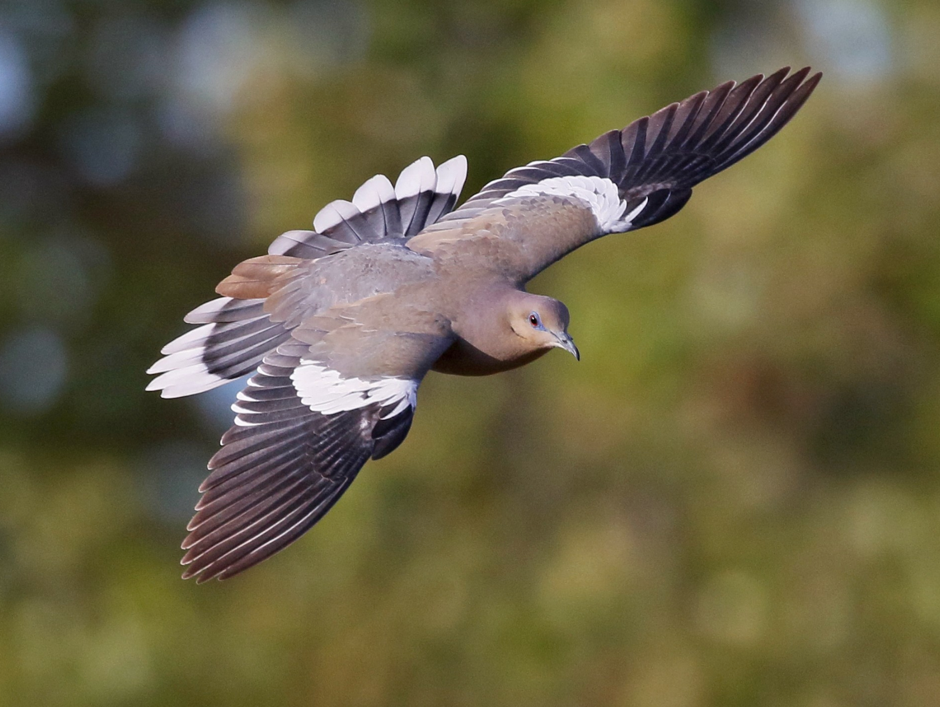 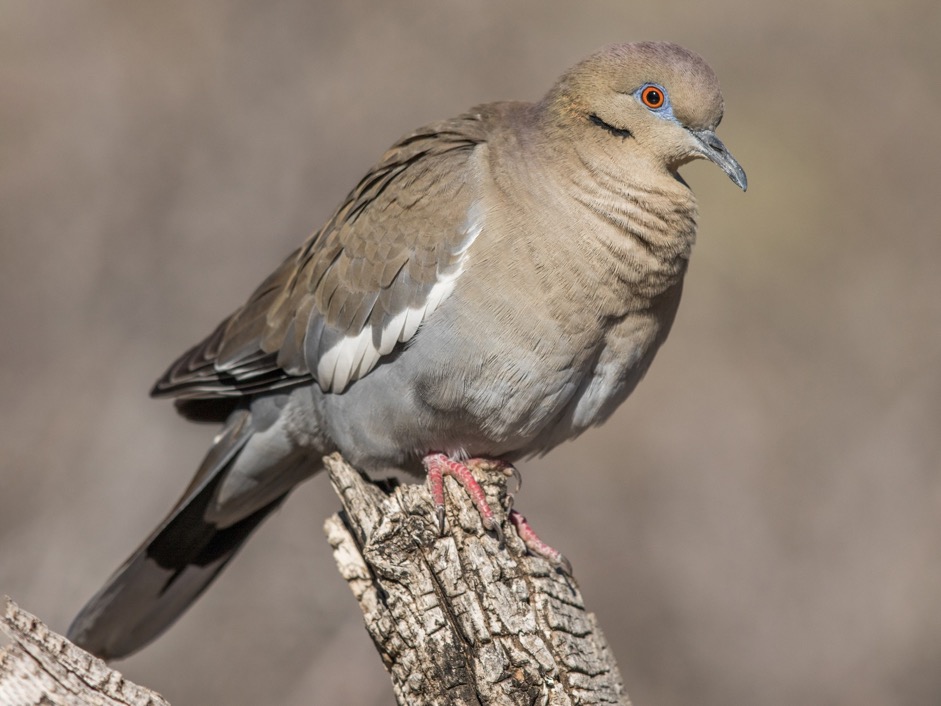 Mourning Dove
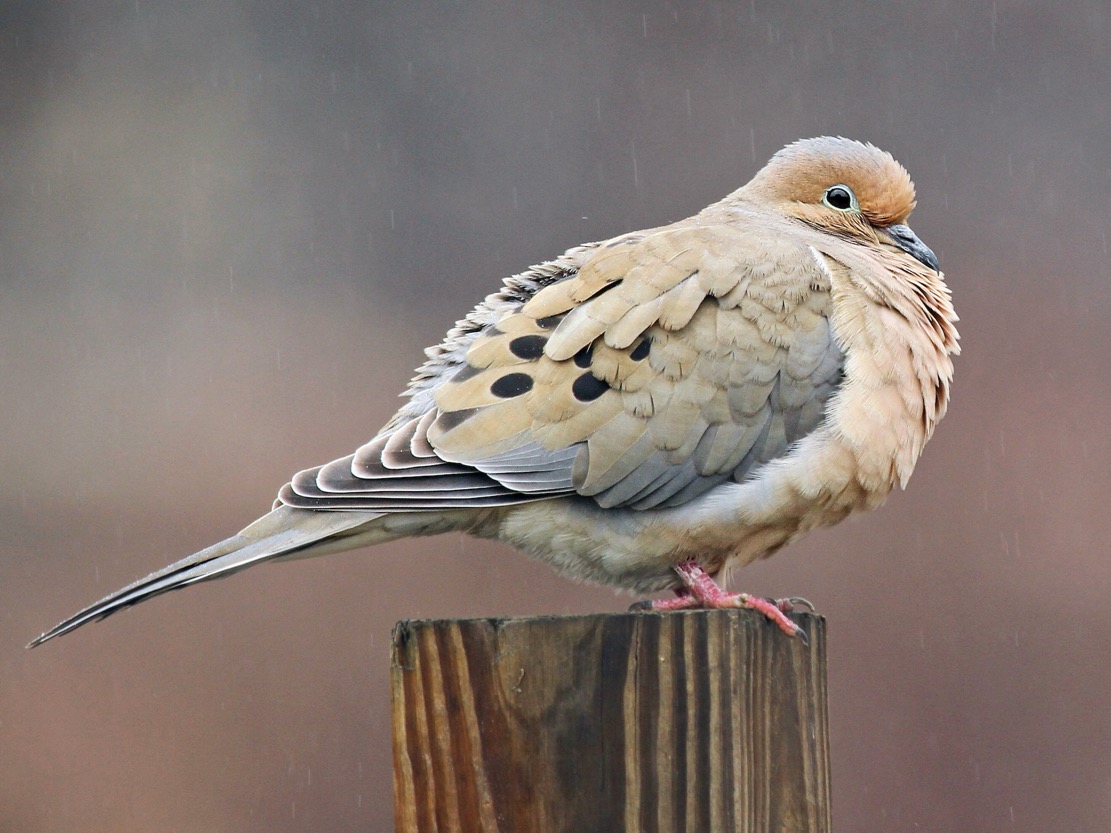 Pyrrhuloxia
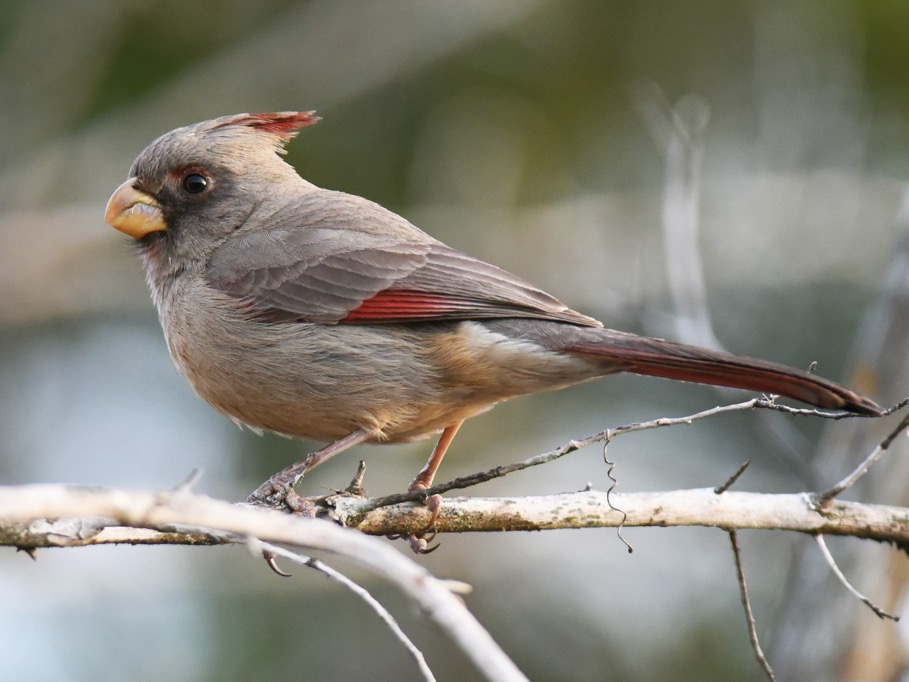 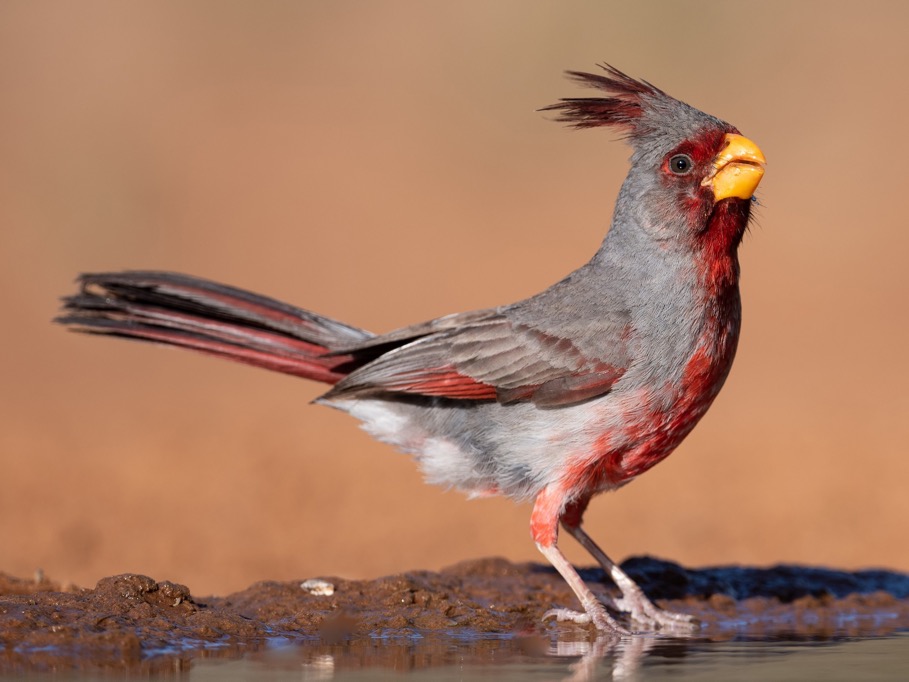 Male
Female
Cactus Wren
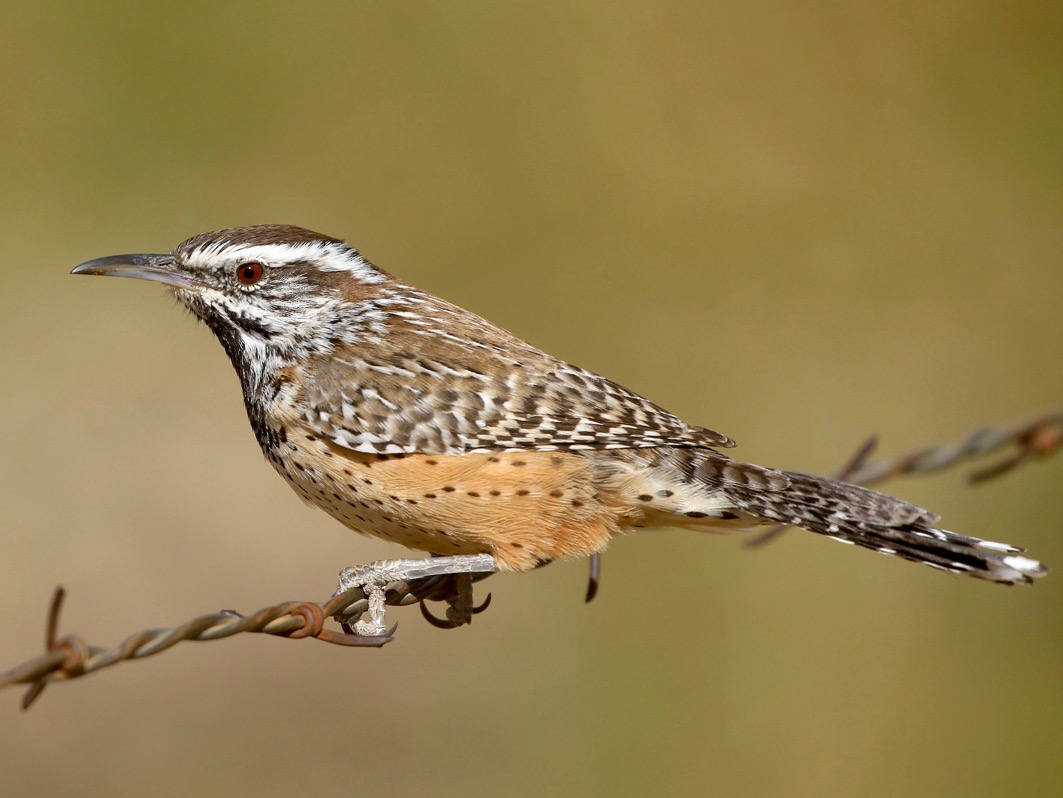 Gambel’s Quail
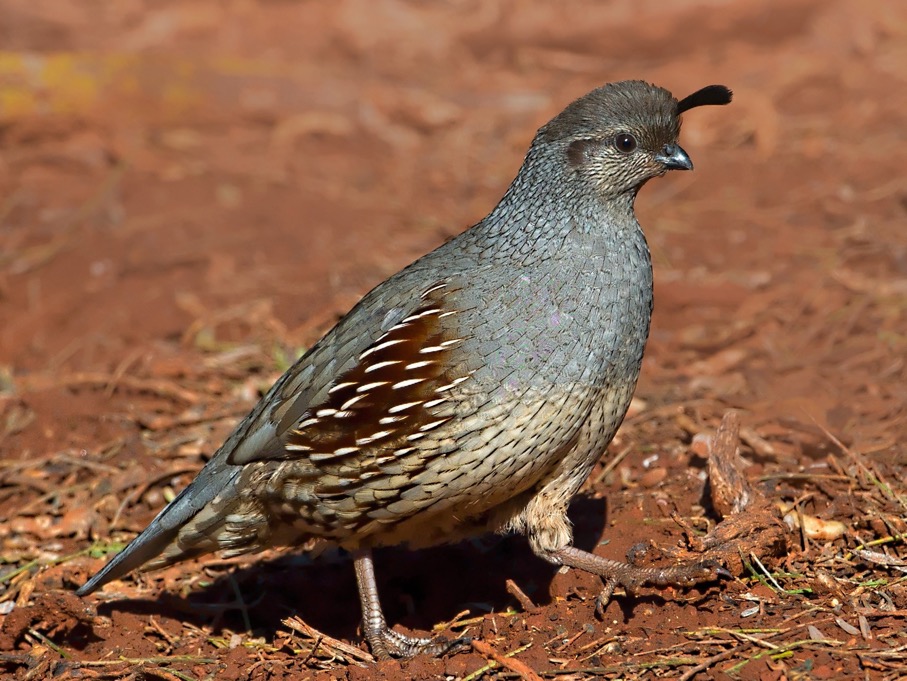 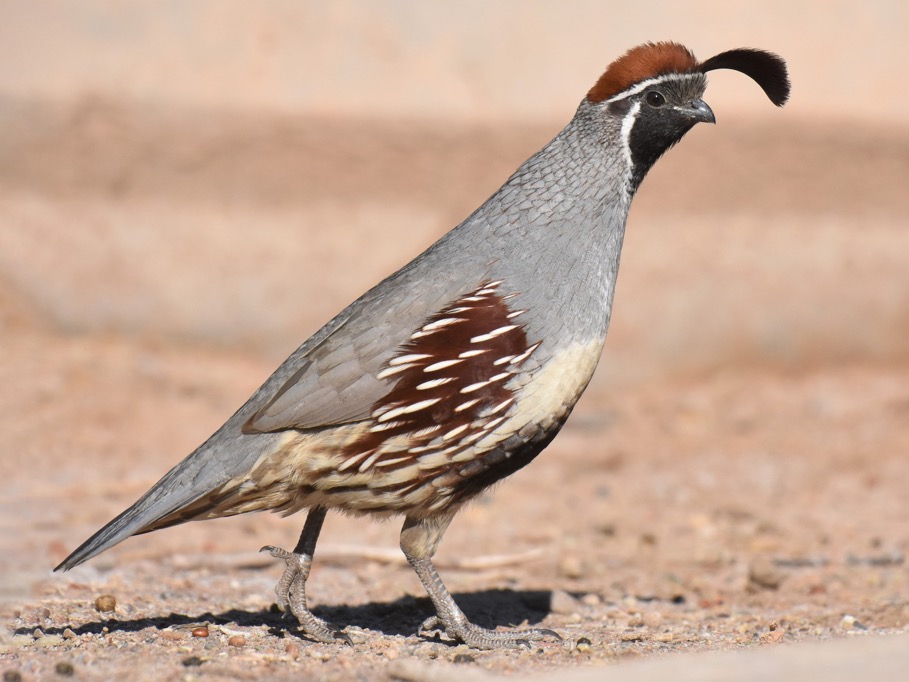 Female
Male
Ruby-crowned Kinglet
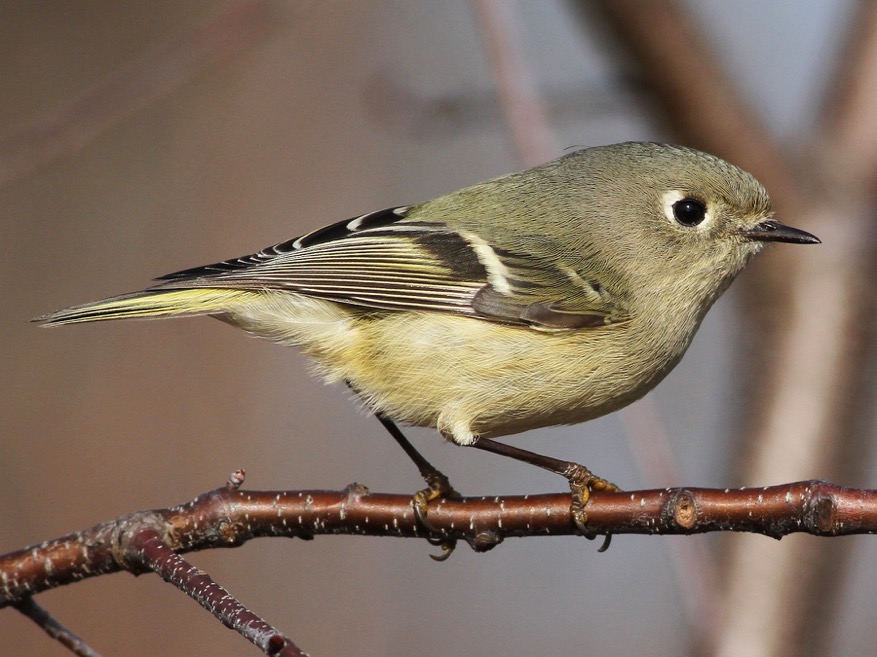 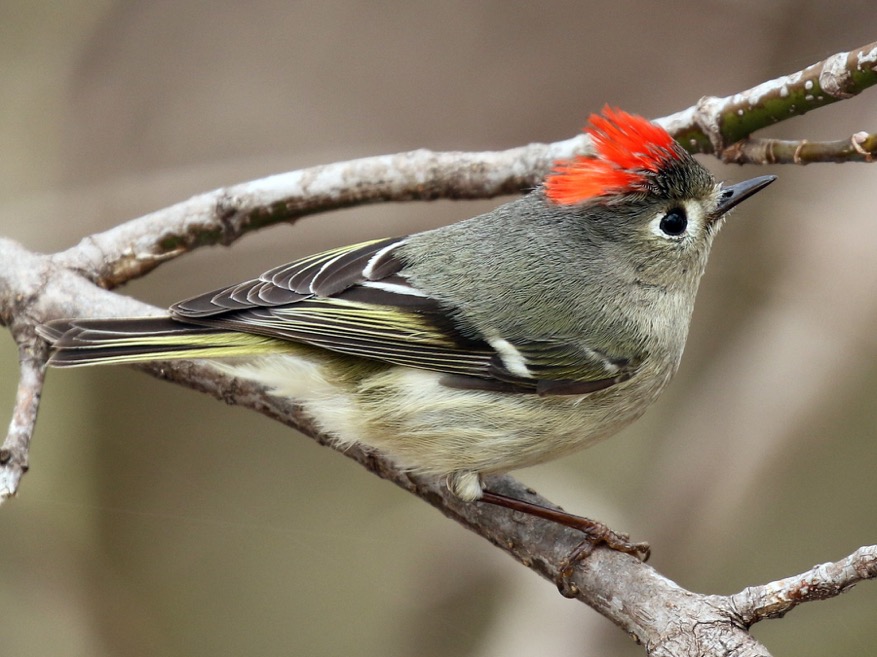 Adult
Adult Male
Lesser Goldfinch
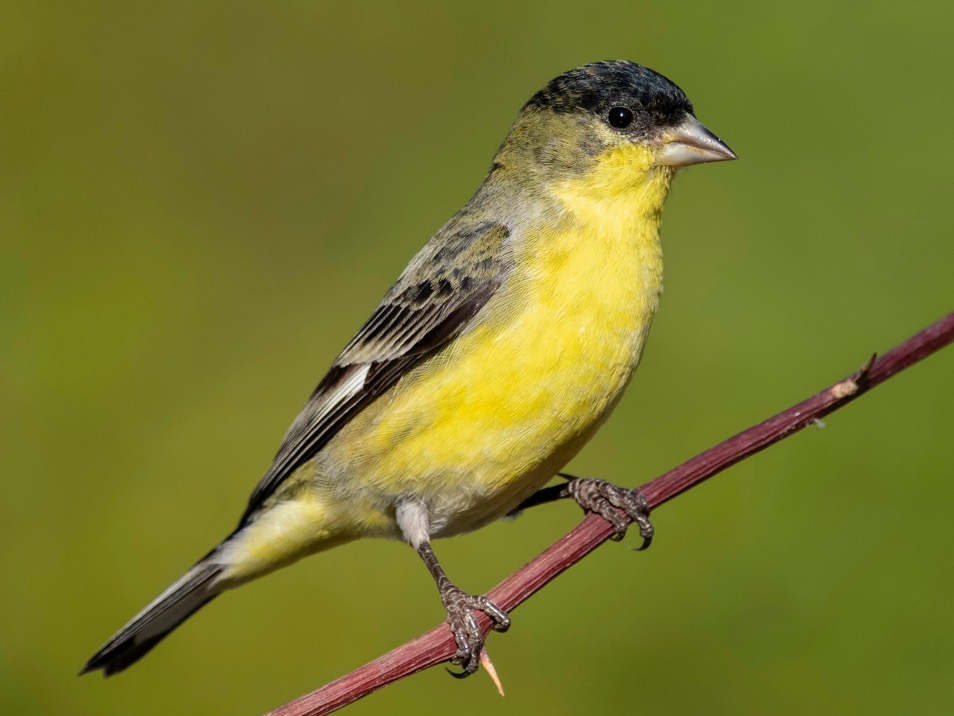 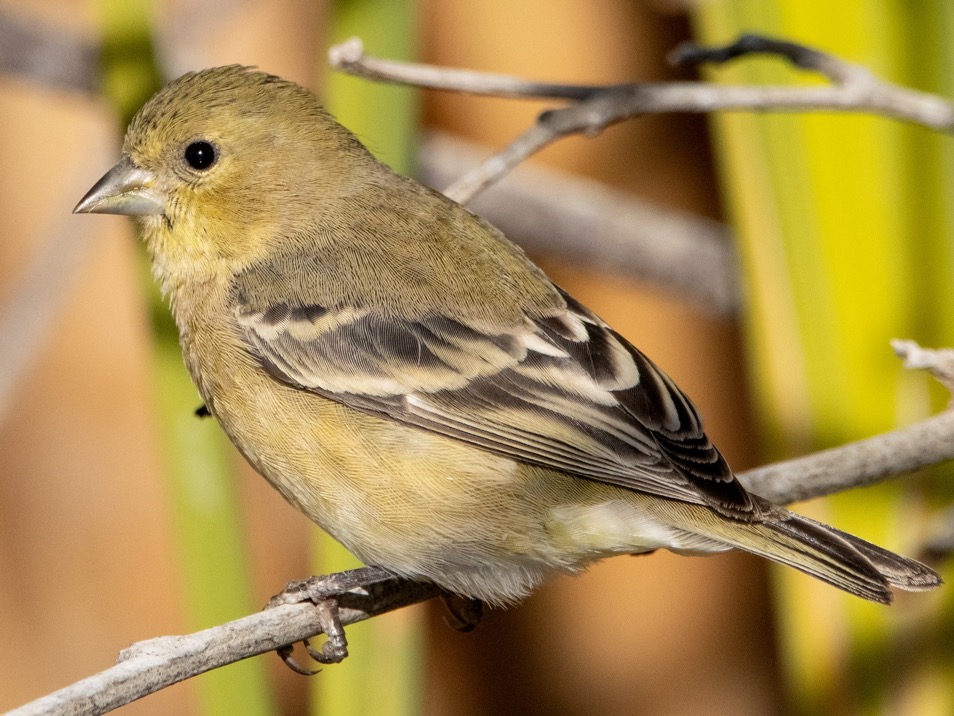 Adult Male
Female/Immature
Yellow-rumped Warbler
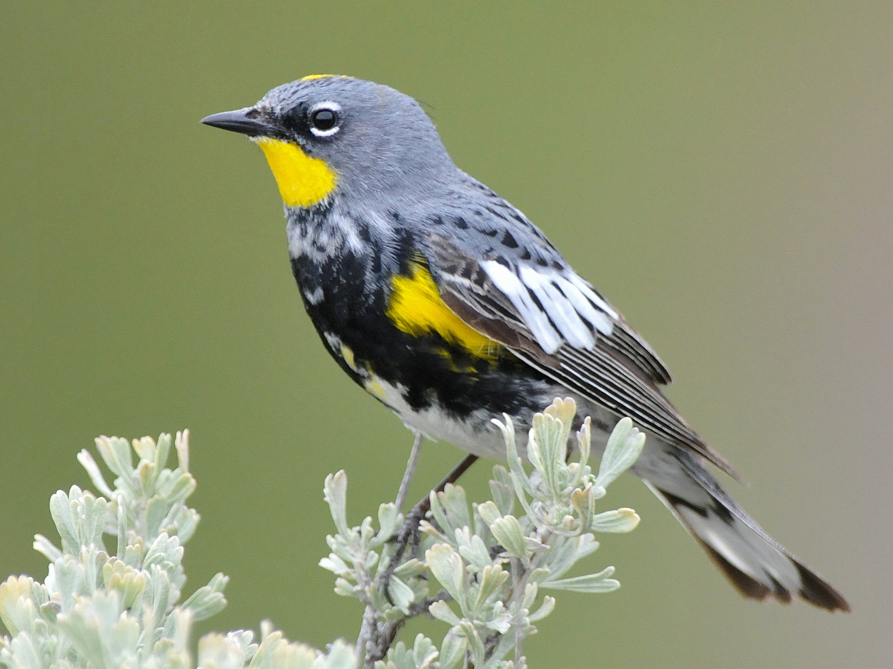 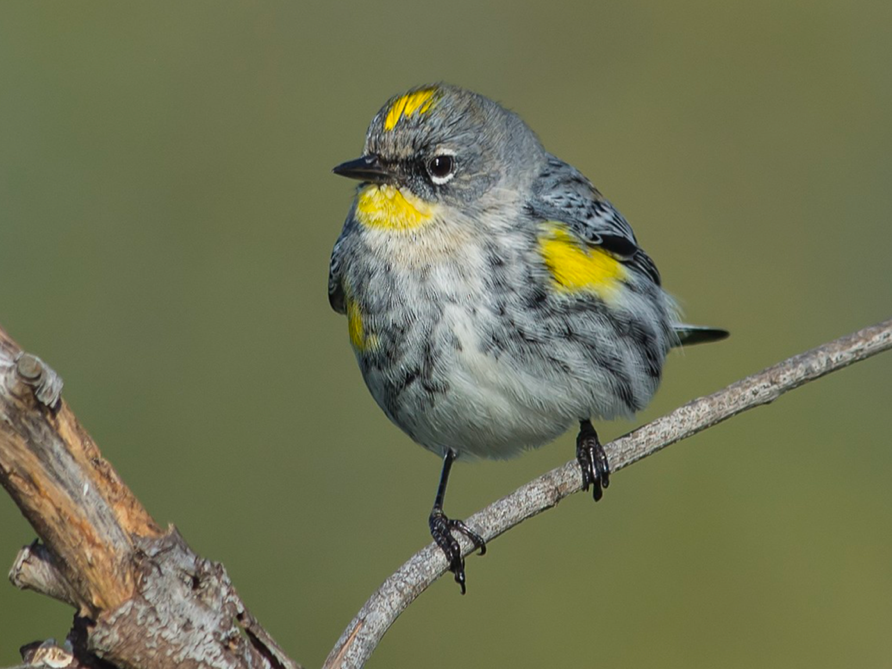 Verdin
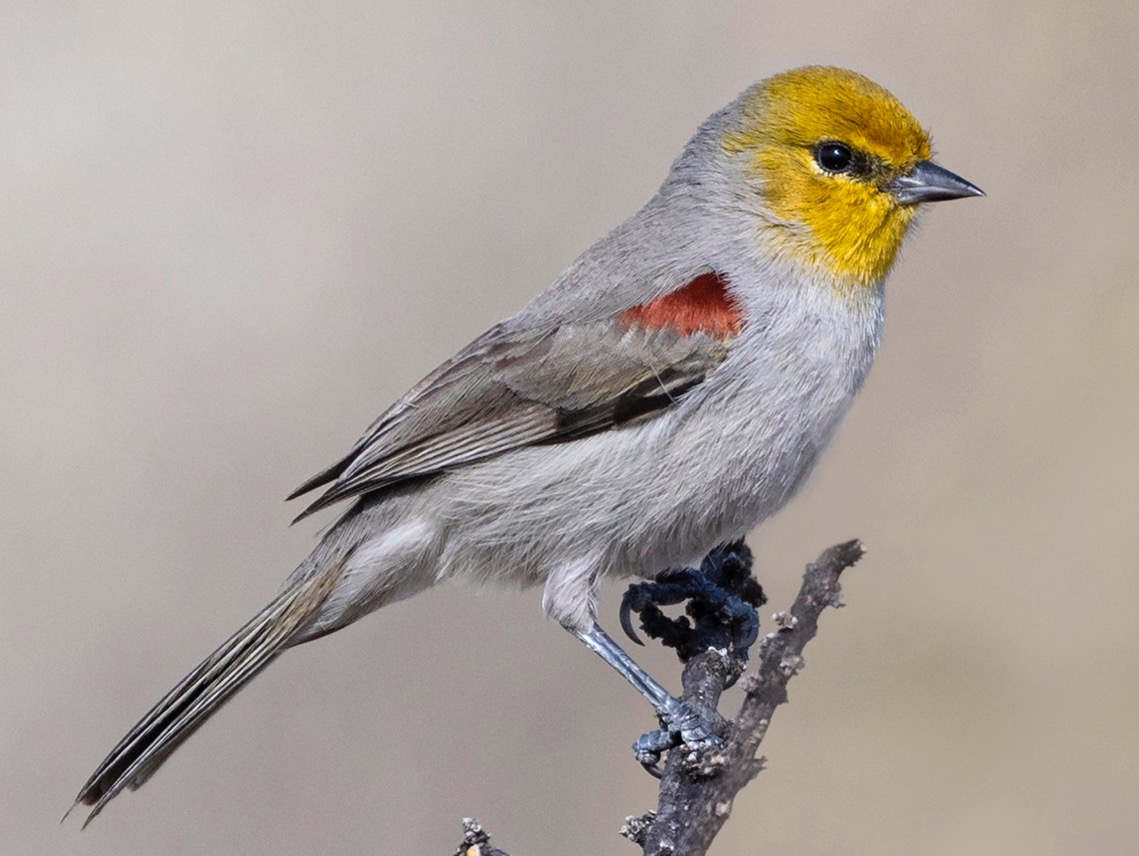 Ladder-backed Woodpecker
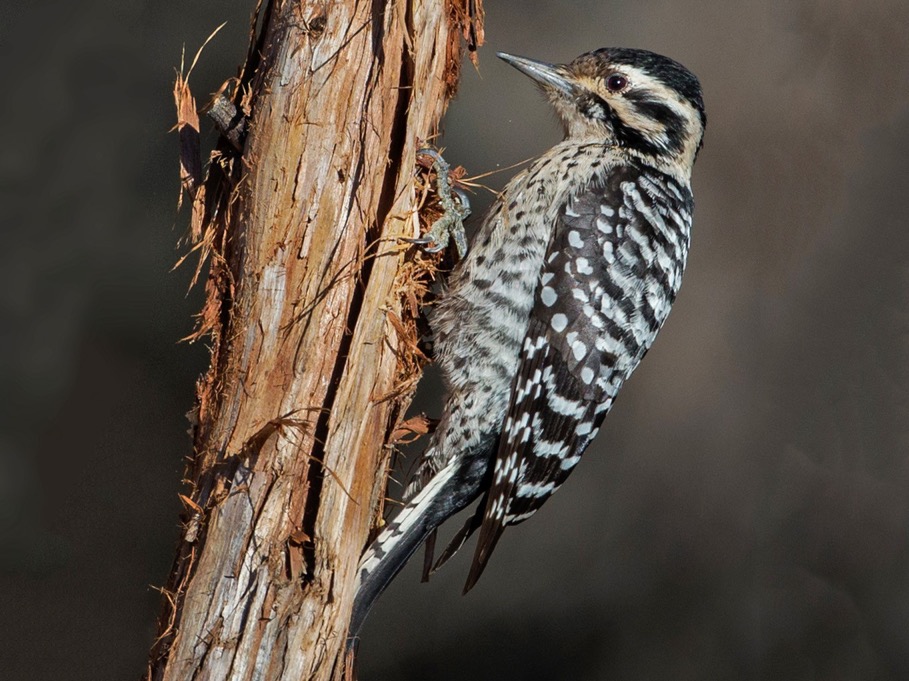 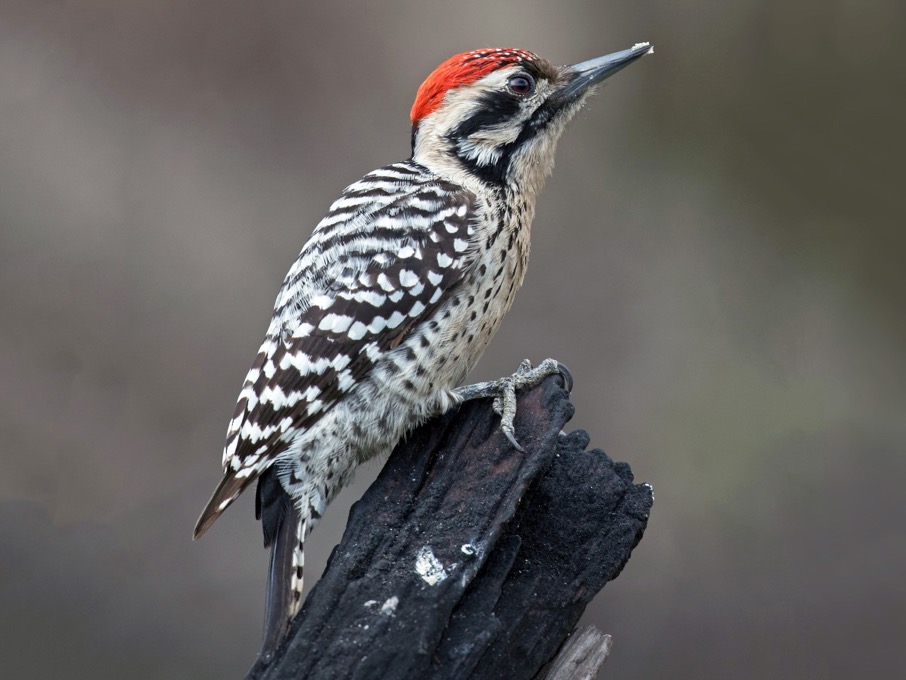 Male
Female
Northern Flicker
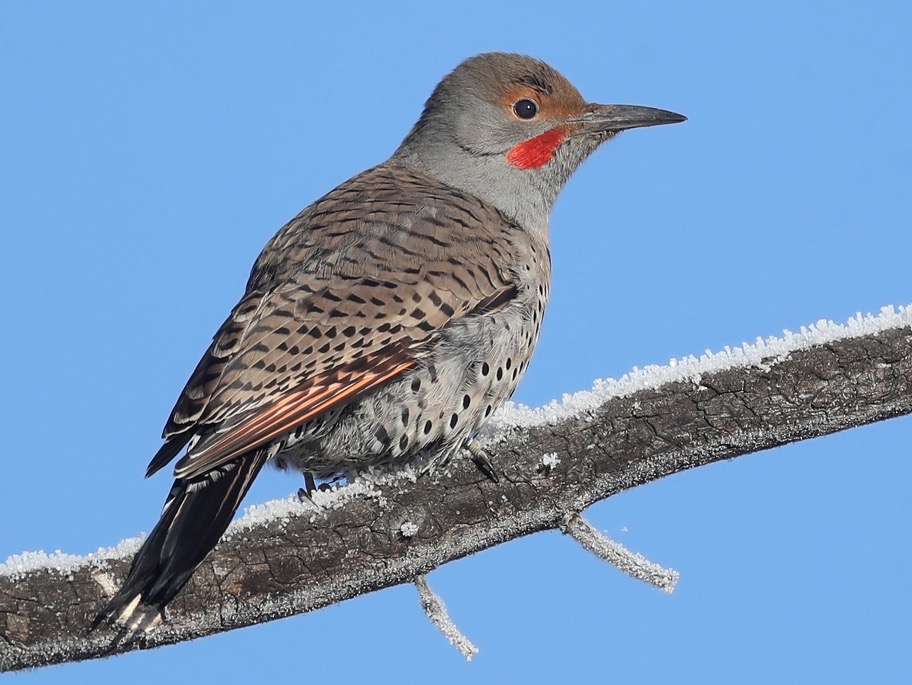 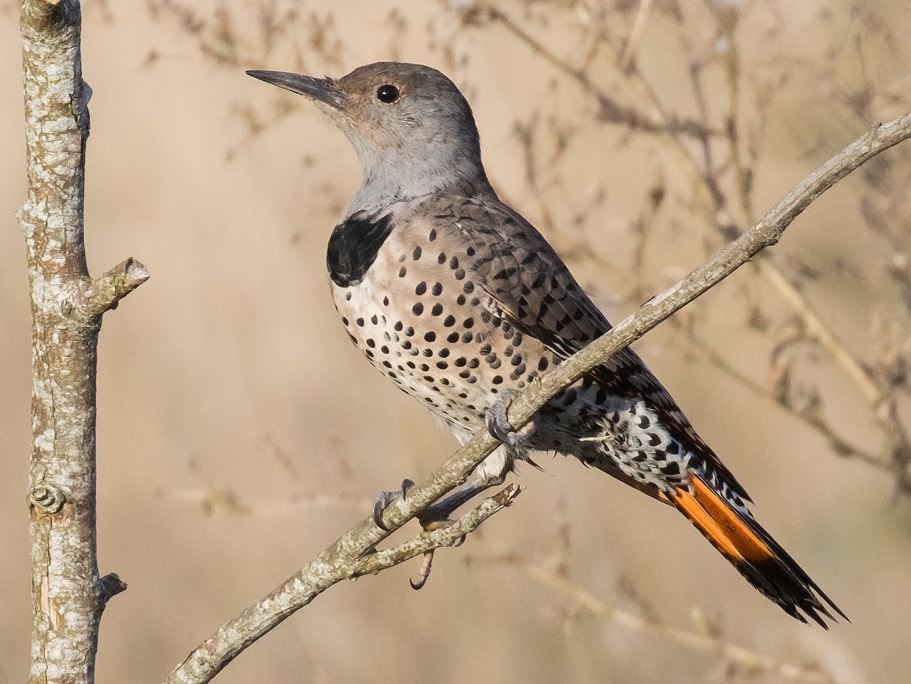 Male
Female
Loggerhead Shrike
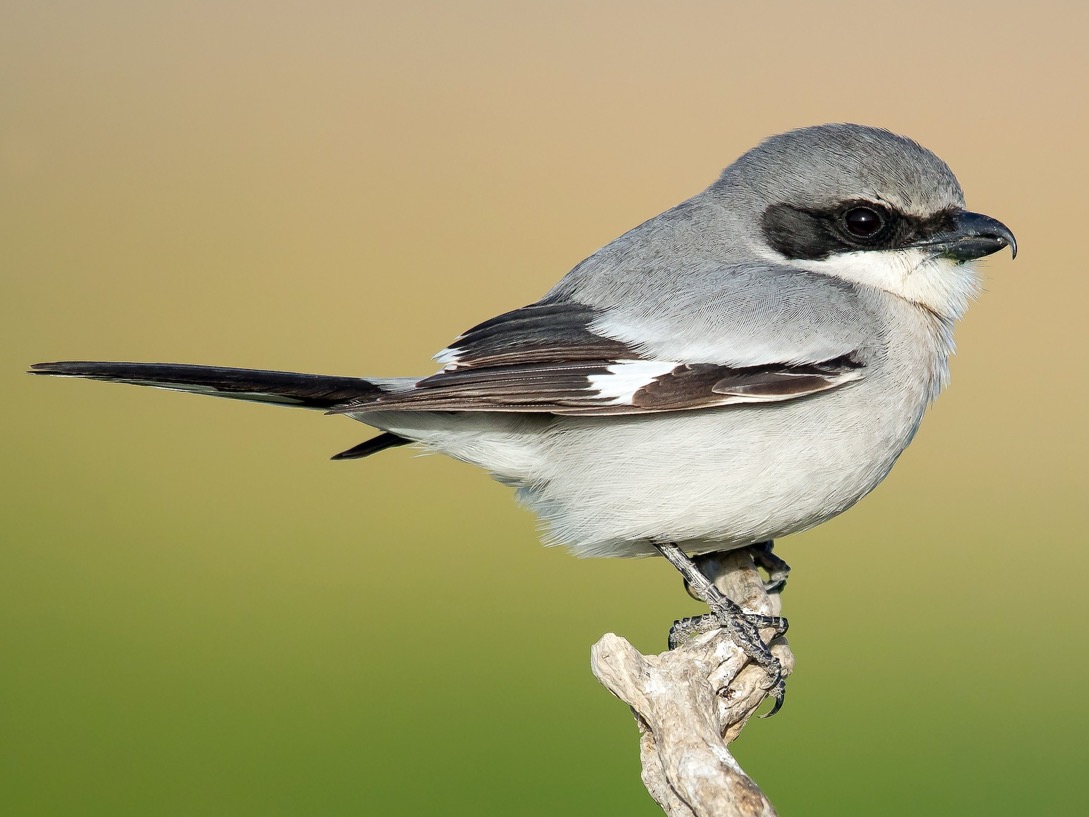 Say’s Phoebe
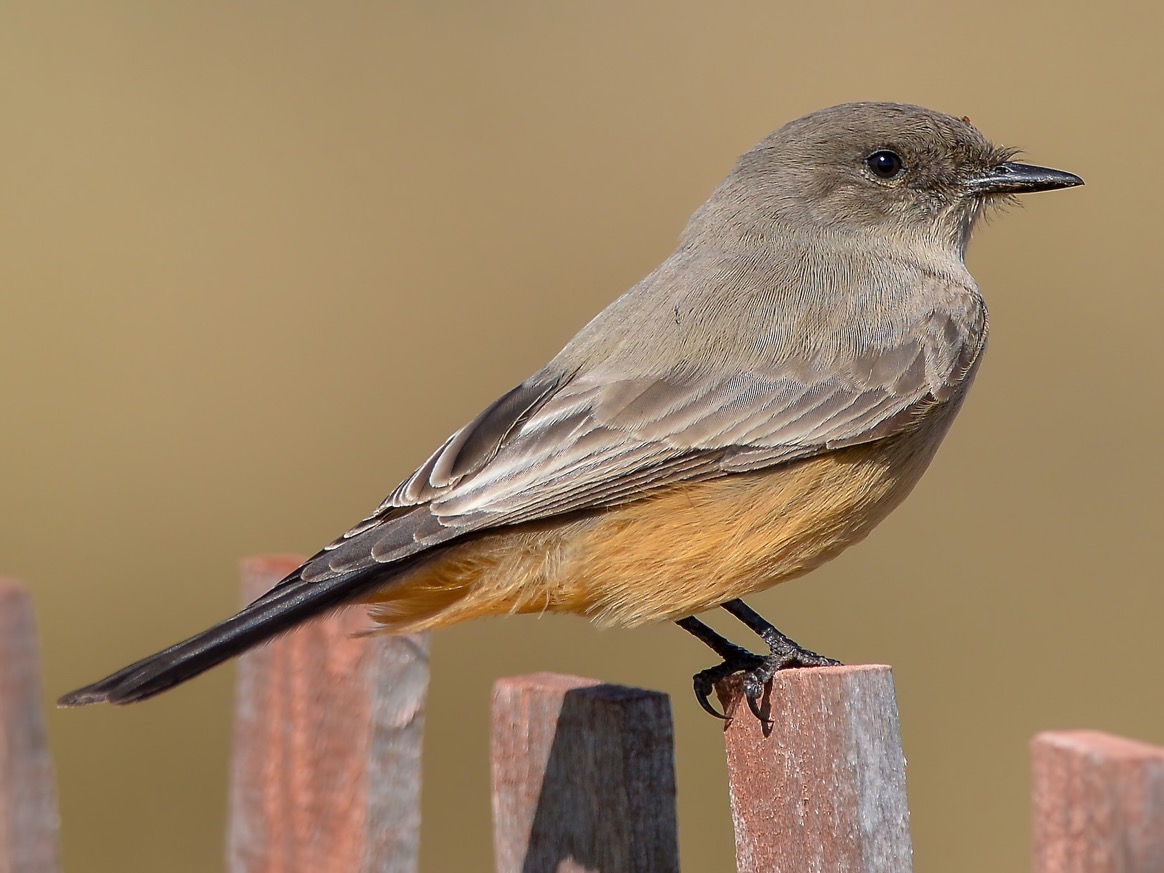 Vermillion Flycatcher
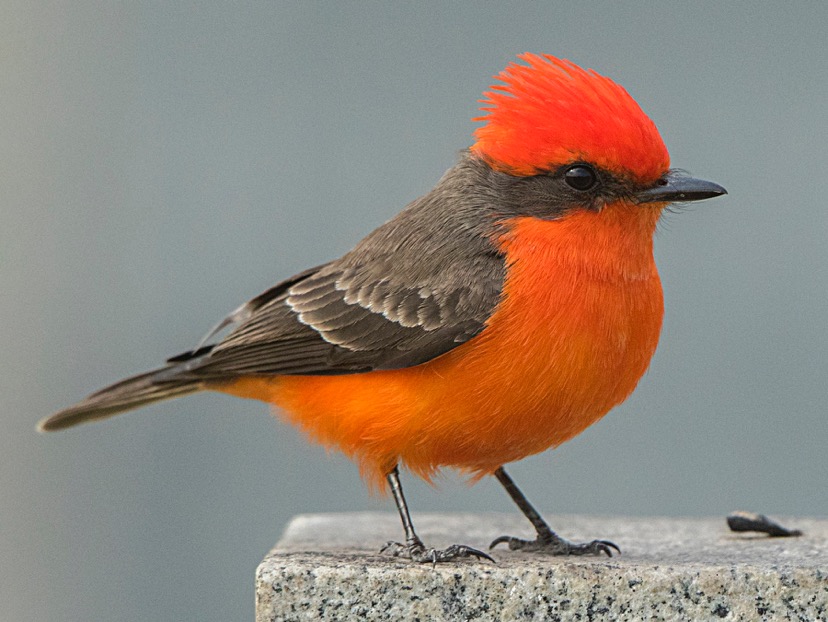 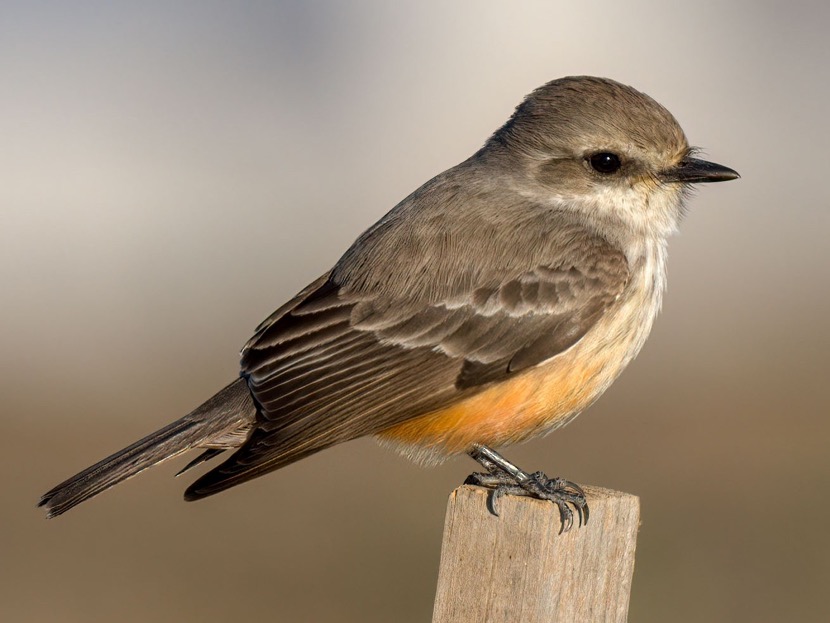 Male
Female
Woodhouse’s Scrub-Jay
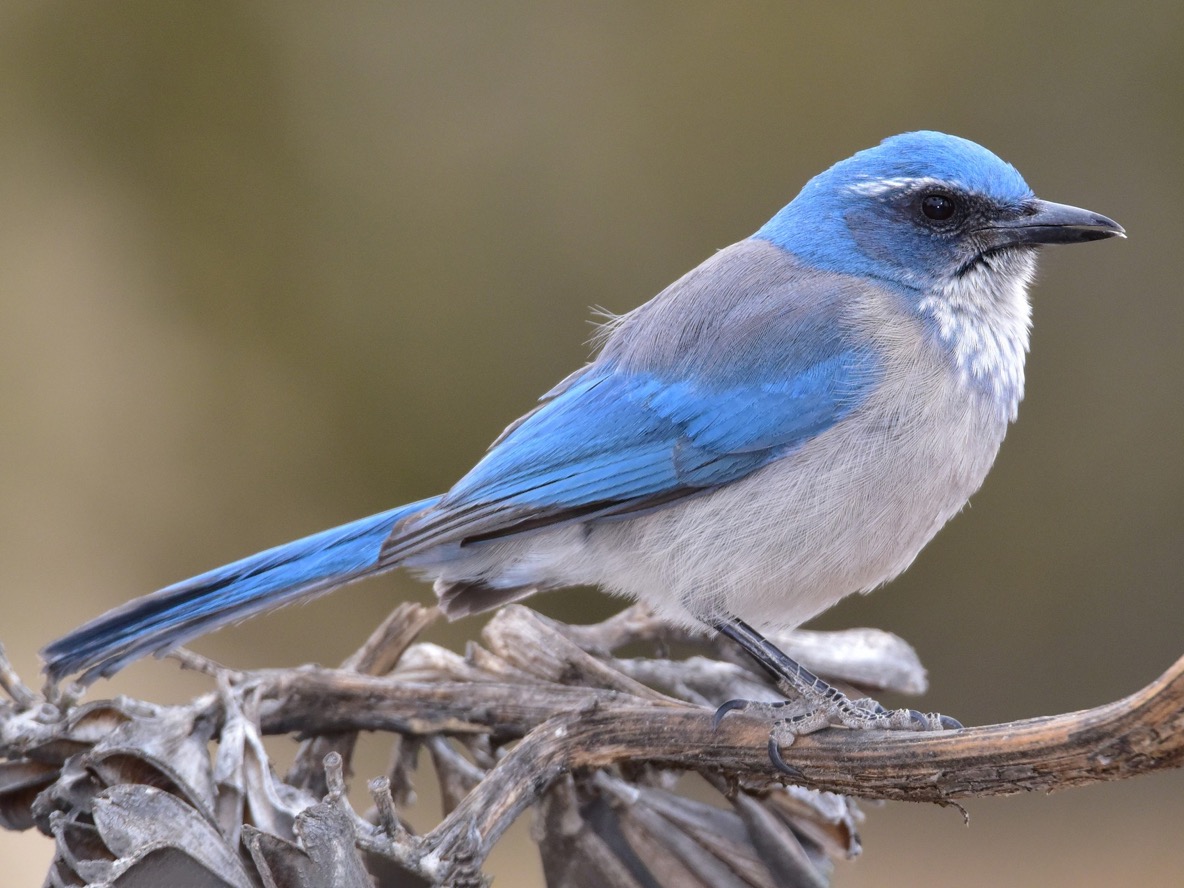 Greater Roadrunner
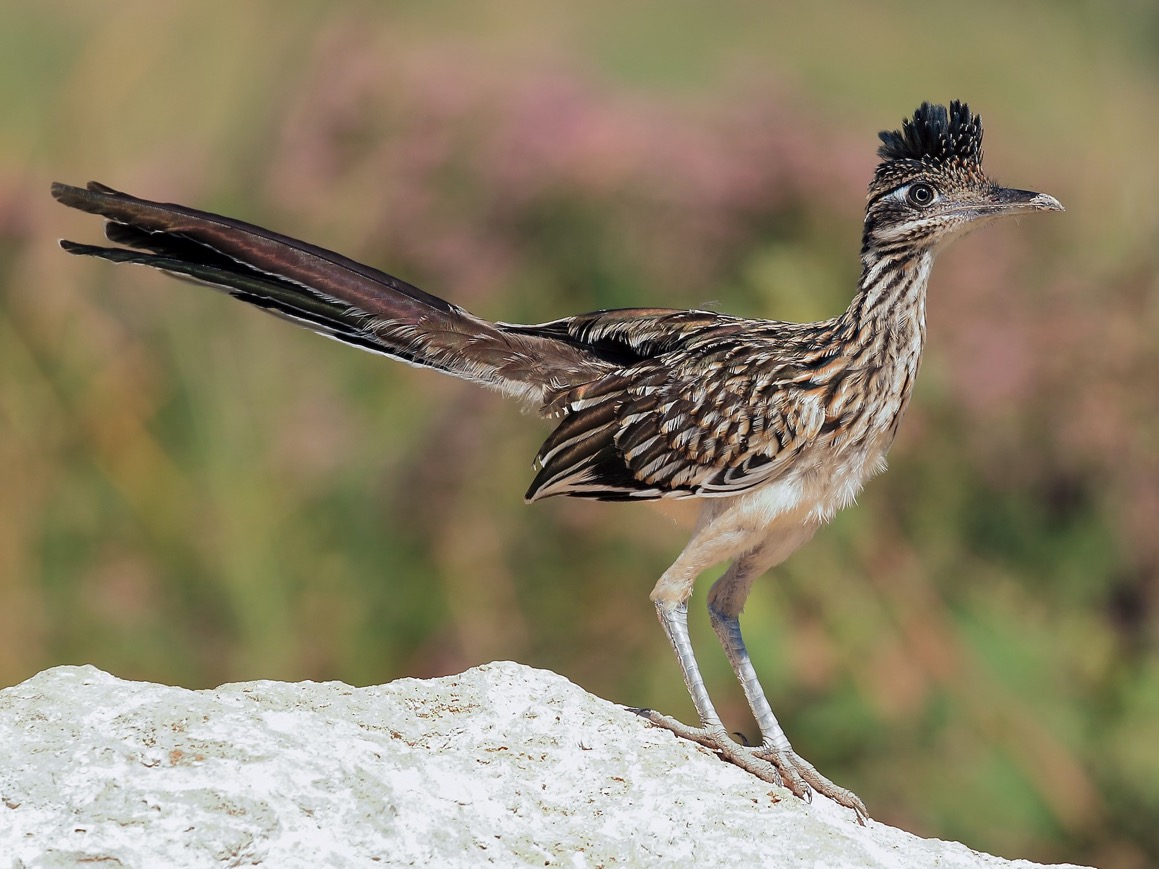 Curve-billed Thrasher
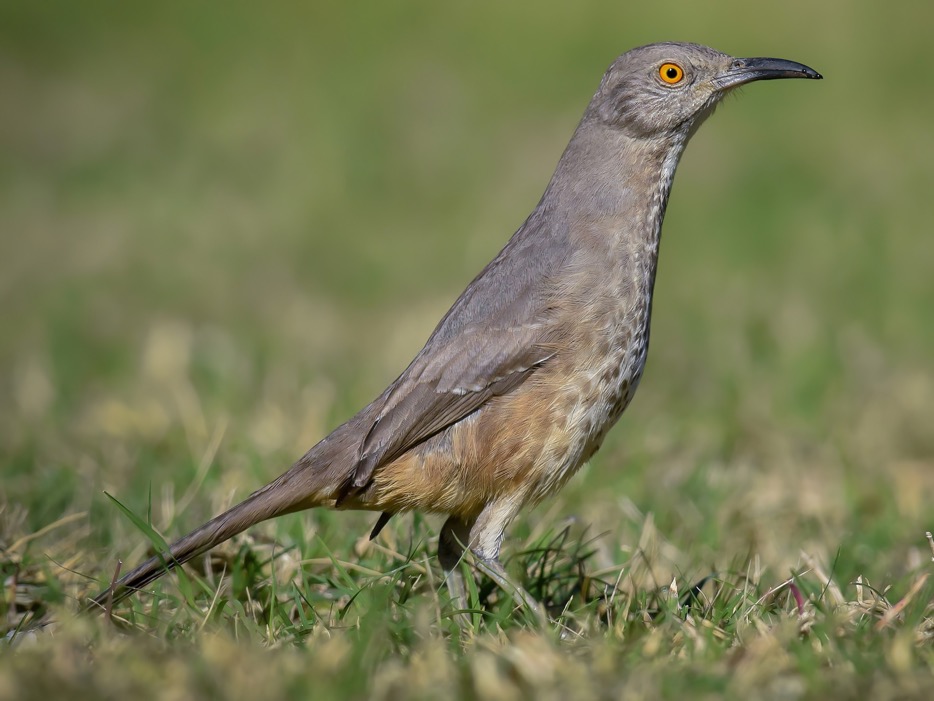 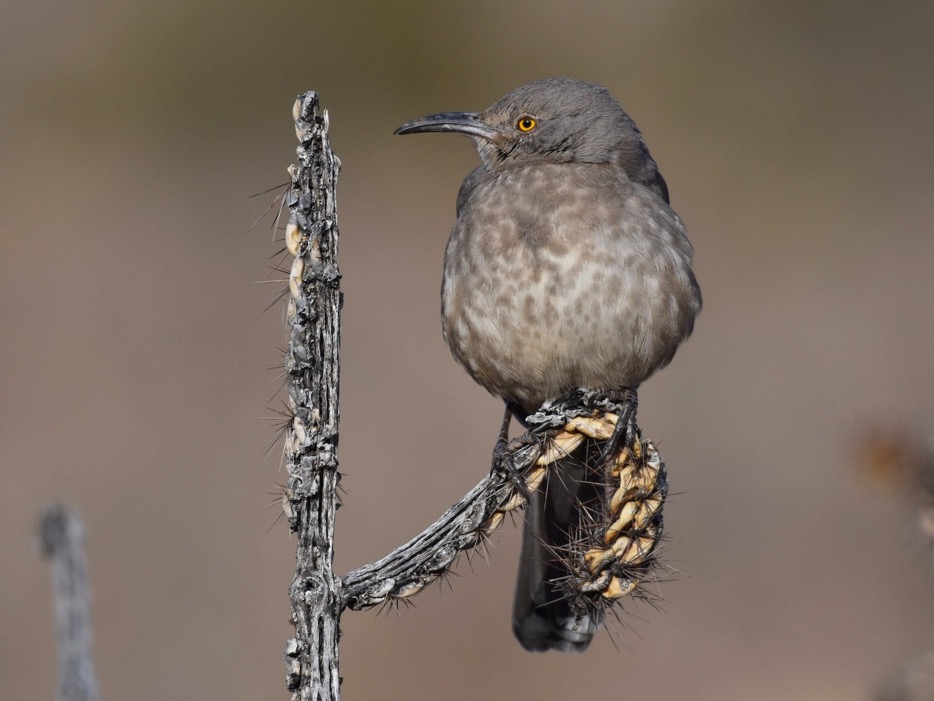 Crissal Thrasher
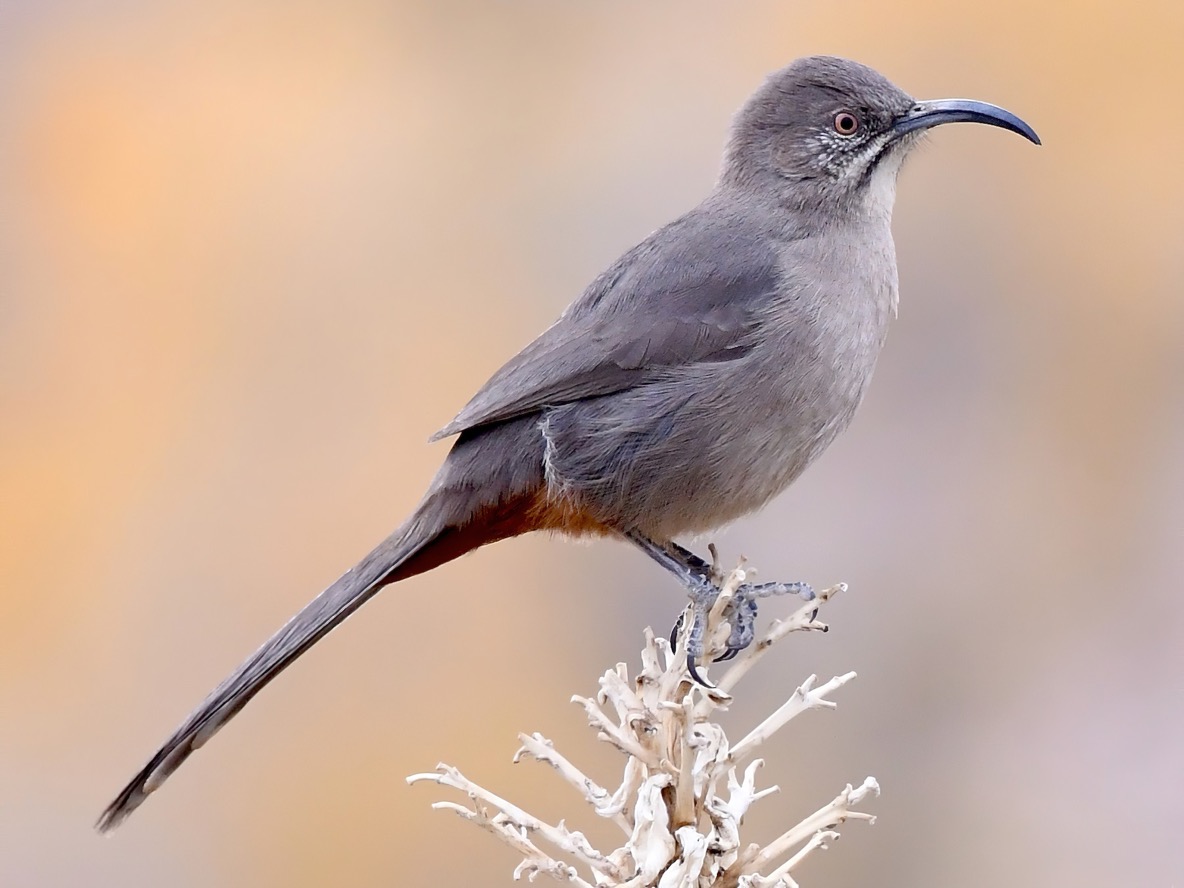 Sage Thrasher
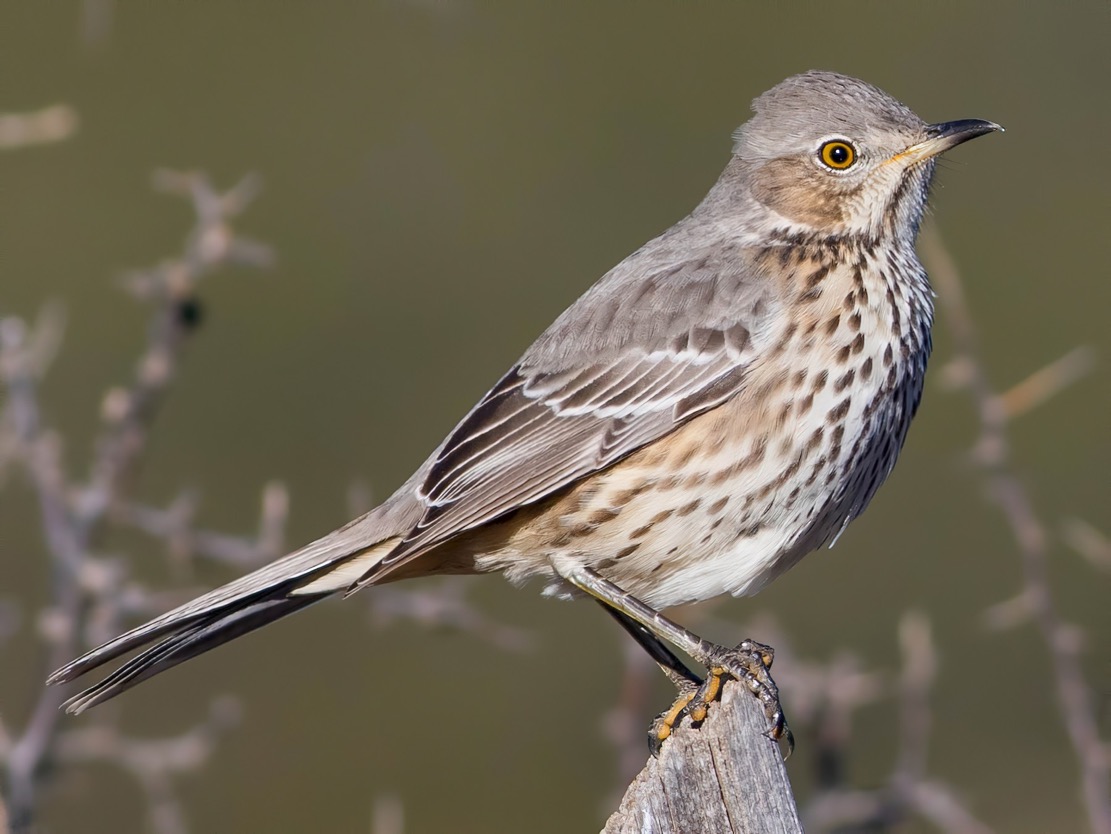 American Kestrel
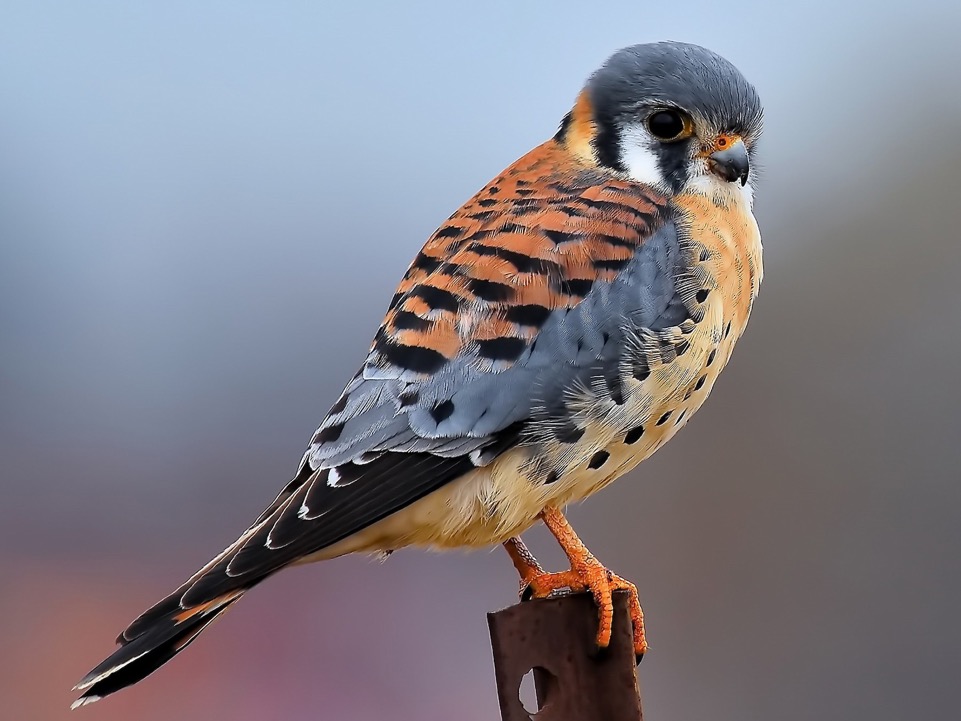 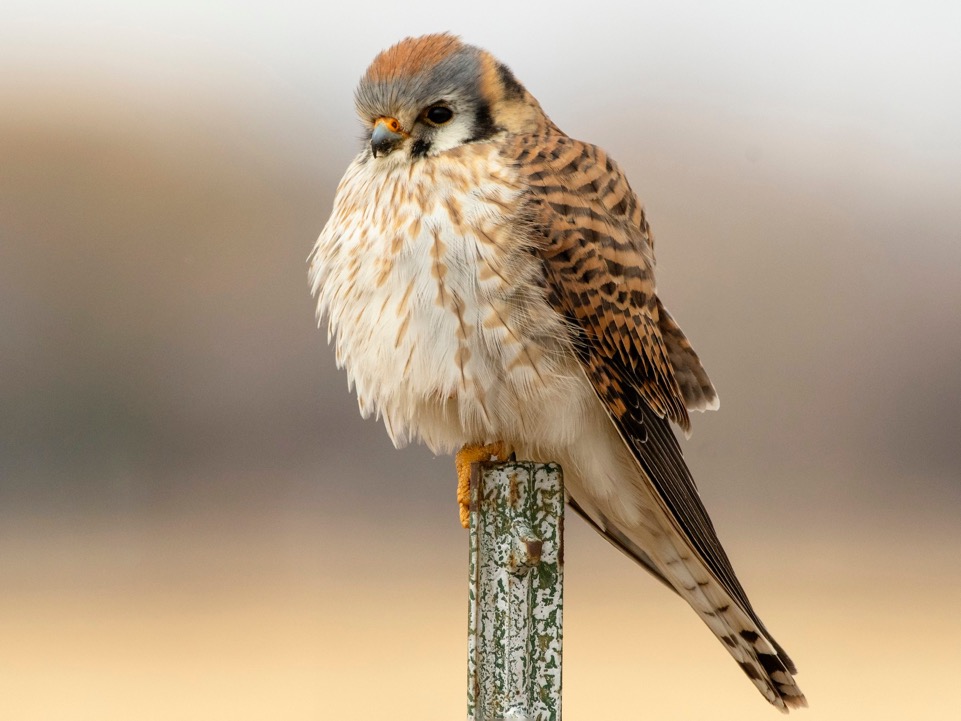 Male
Female
Prairie Falcon
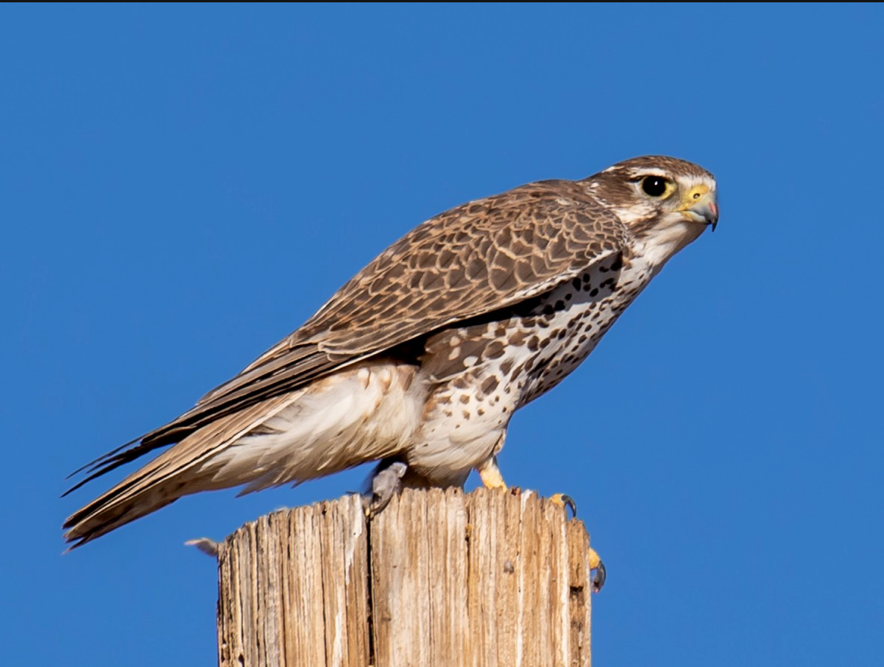 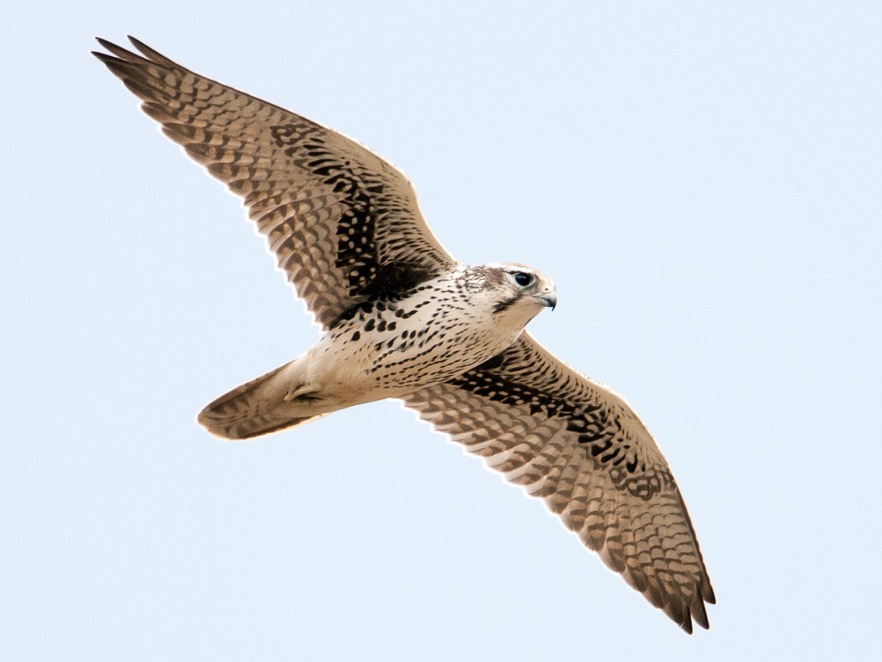 Red-tailed Hawk
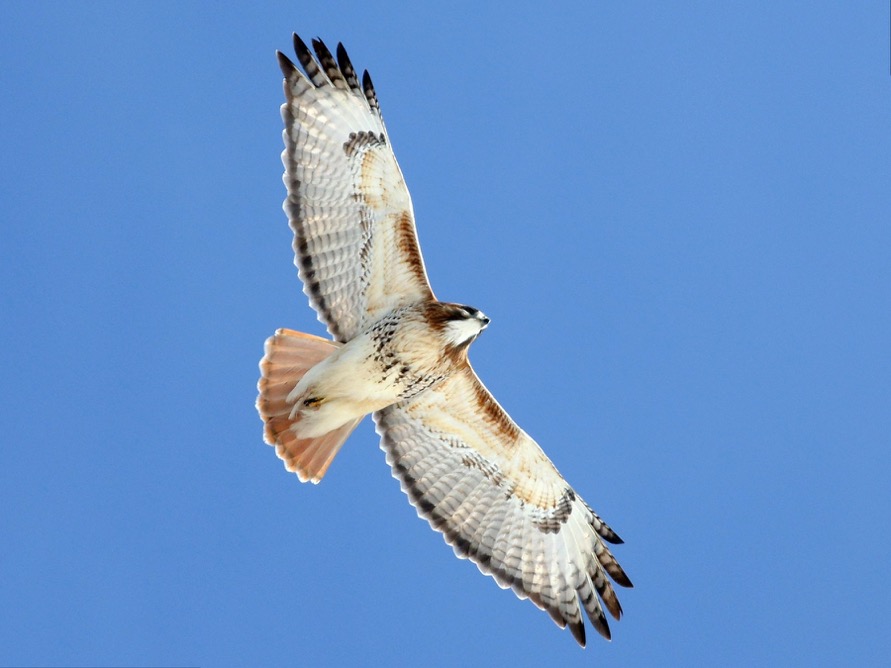 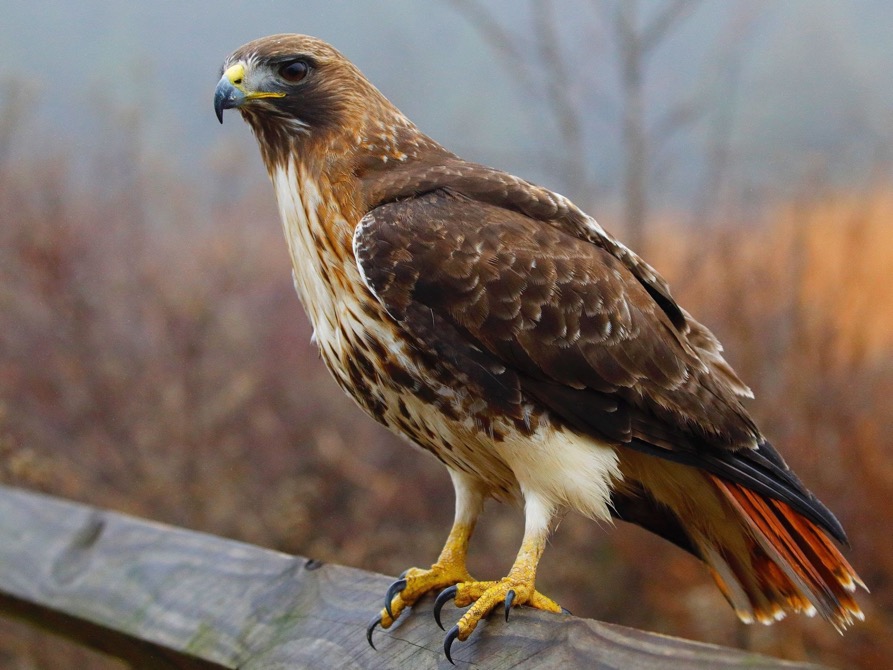 Golden Eagle
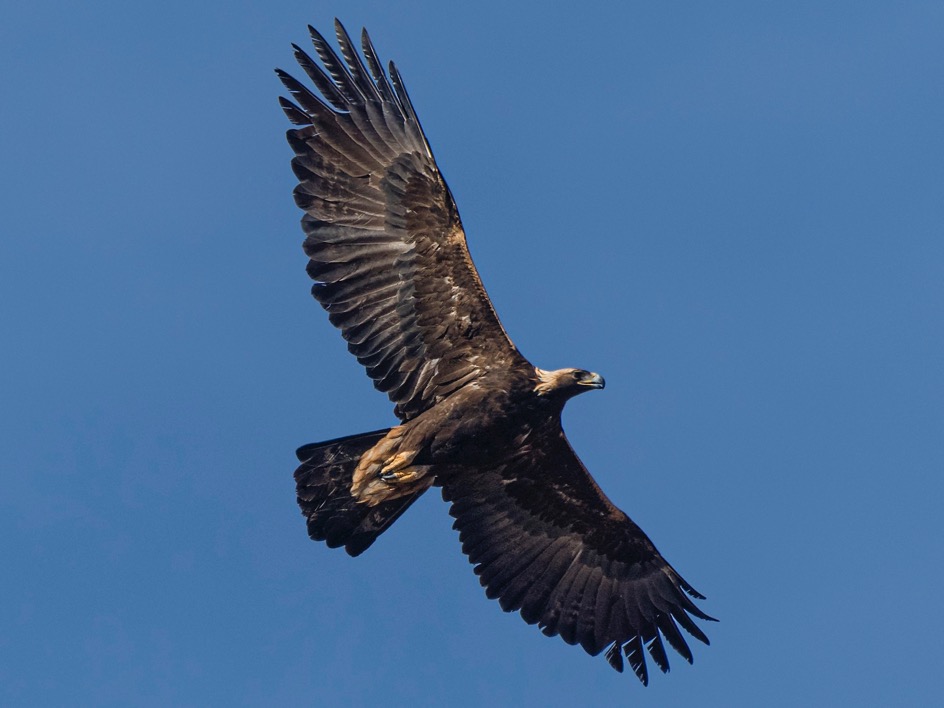 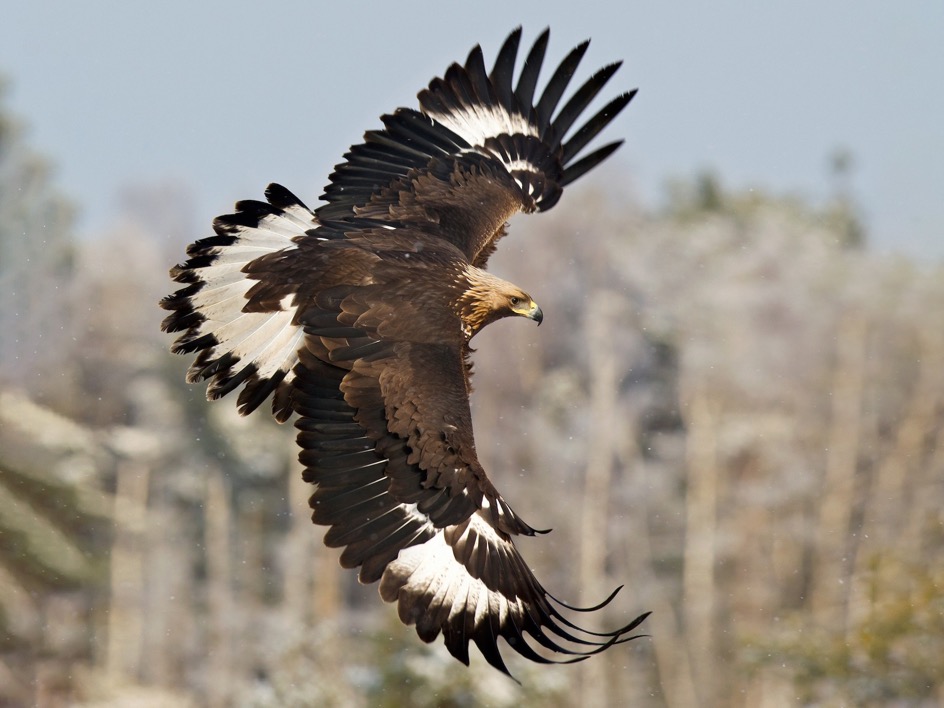 Chihuahuan Raven
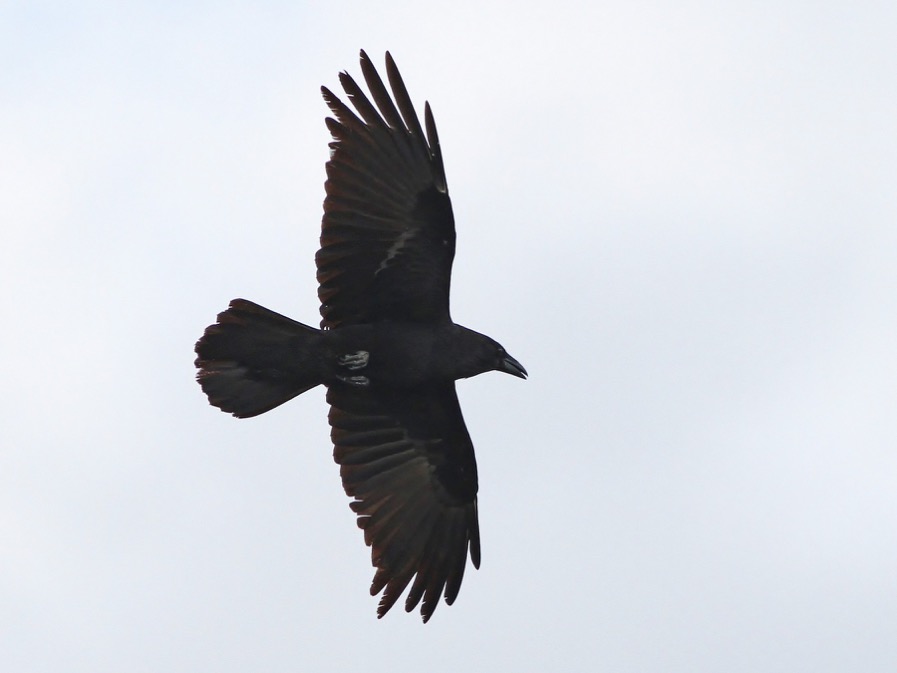 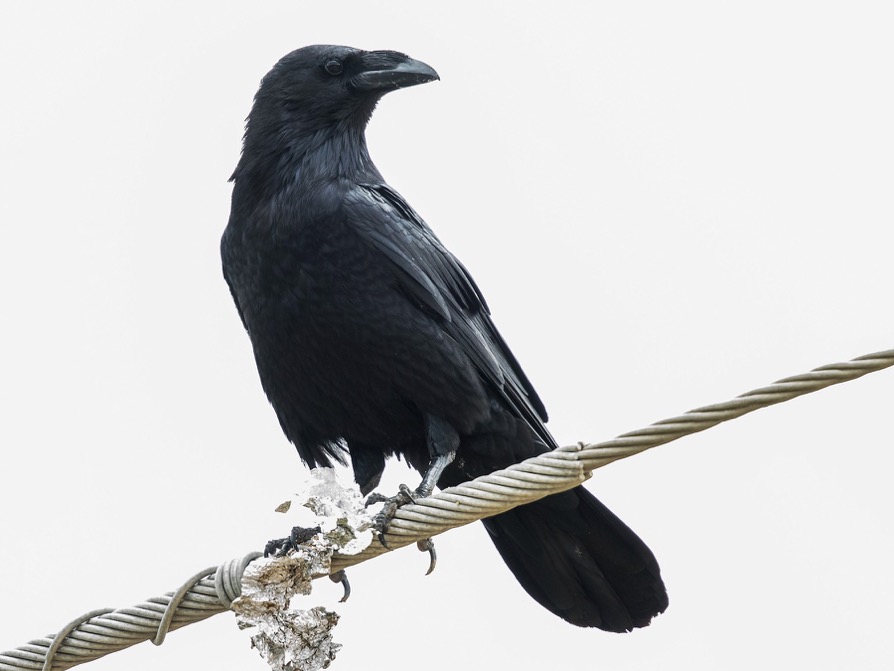 American Crow
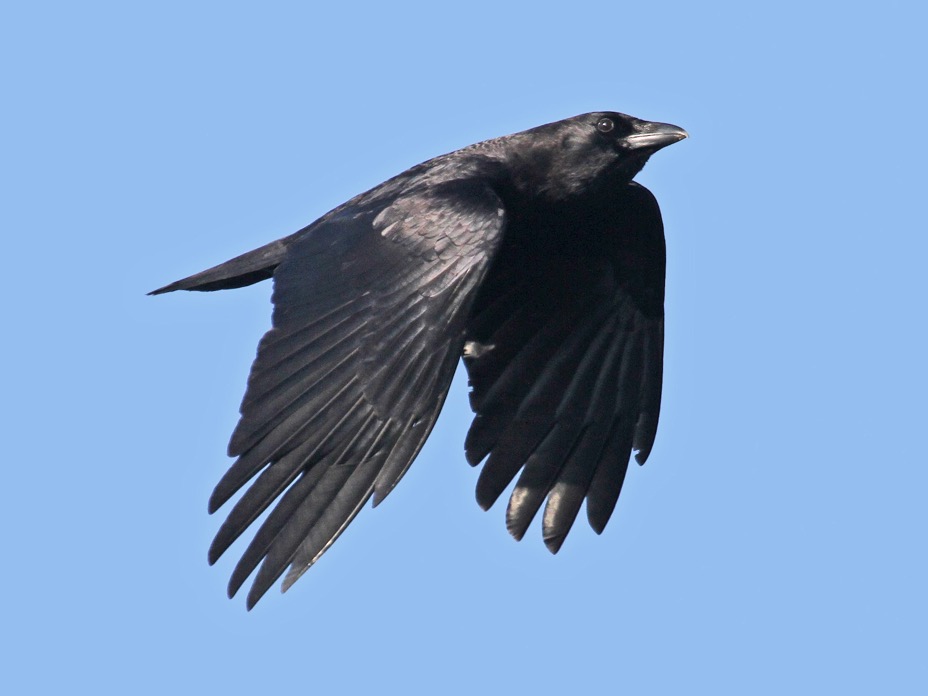 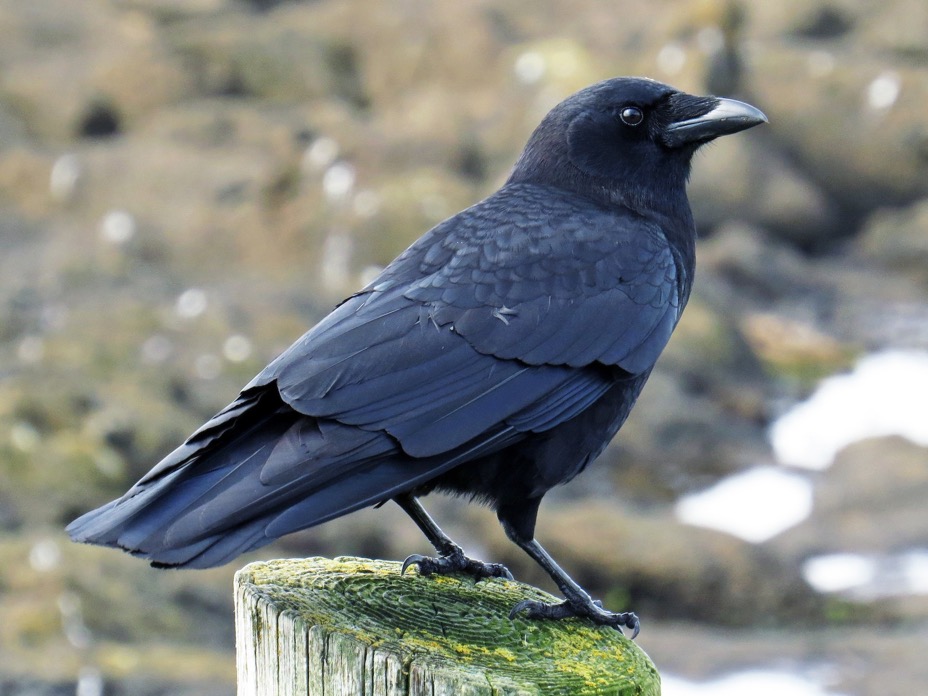 Great-tailed Grackle
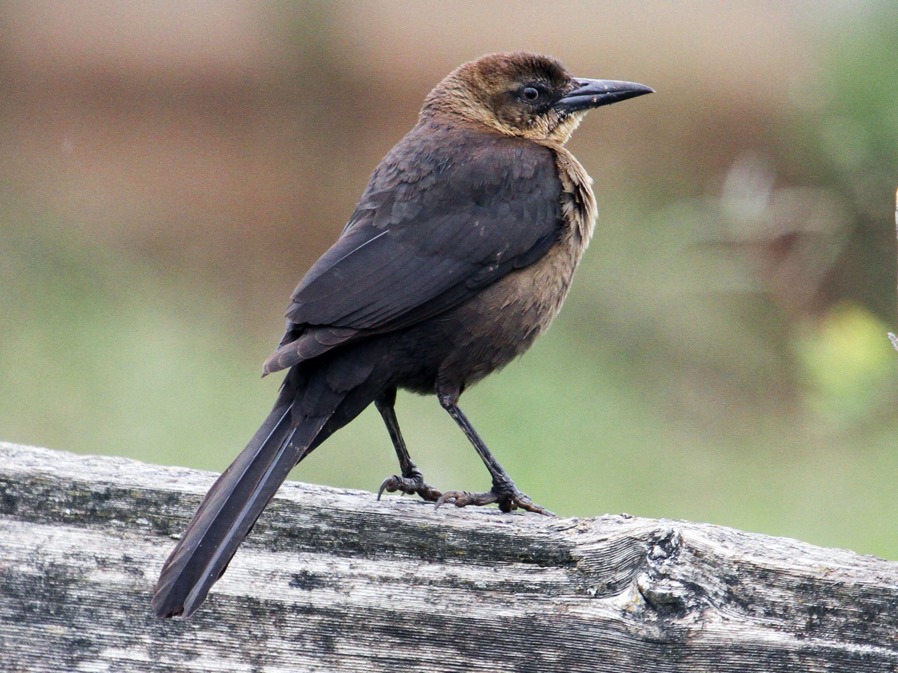 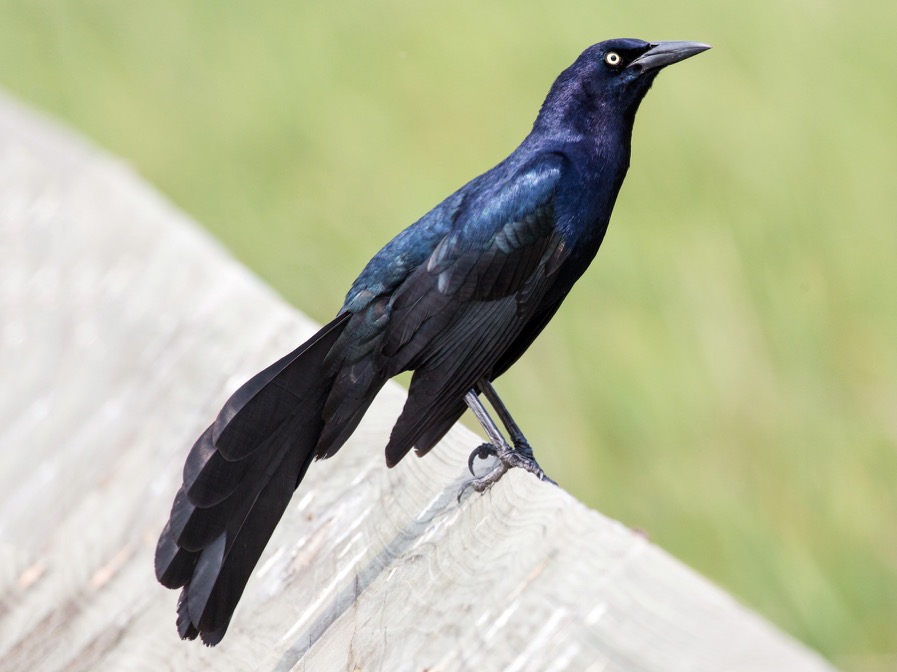 Female
Male
Brewer’s Blackbird
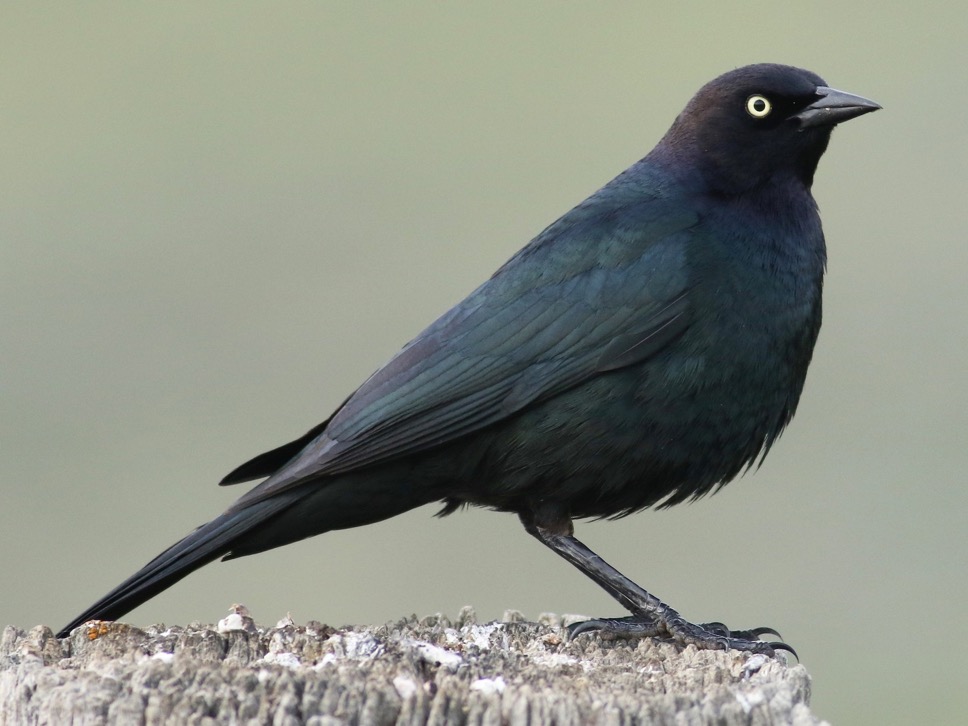 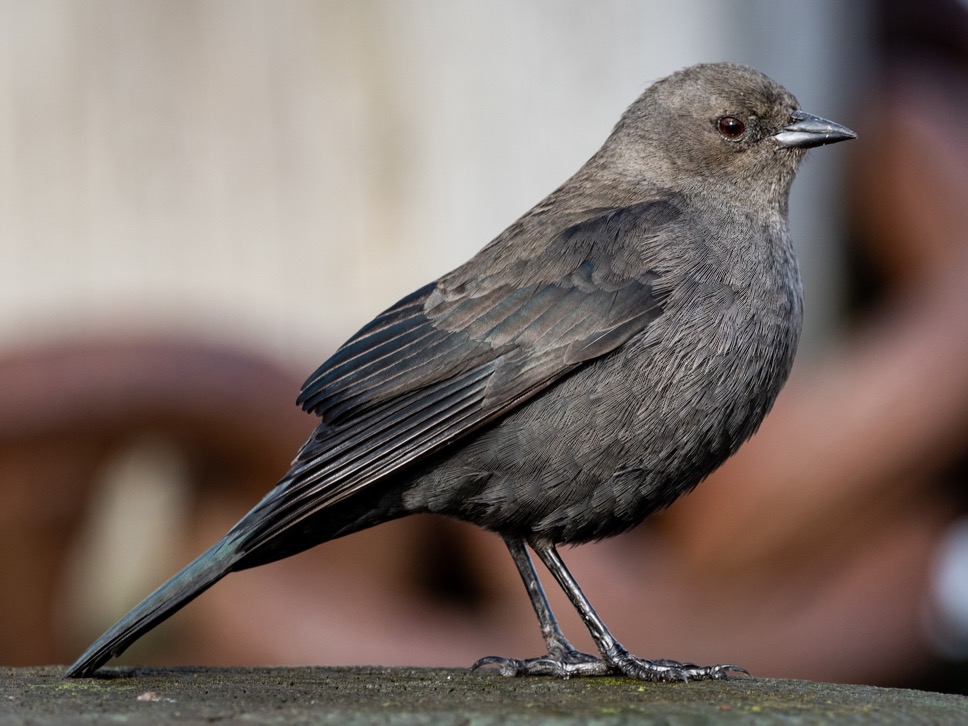 Female
Male